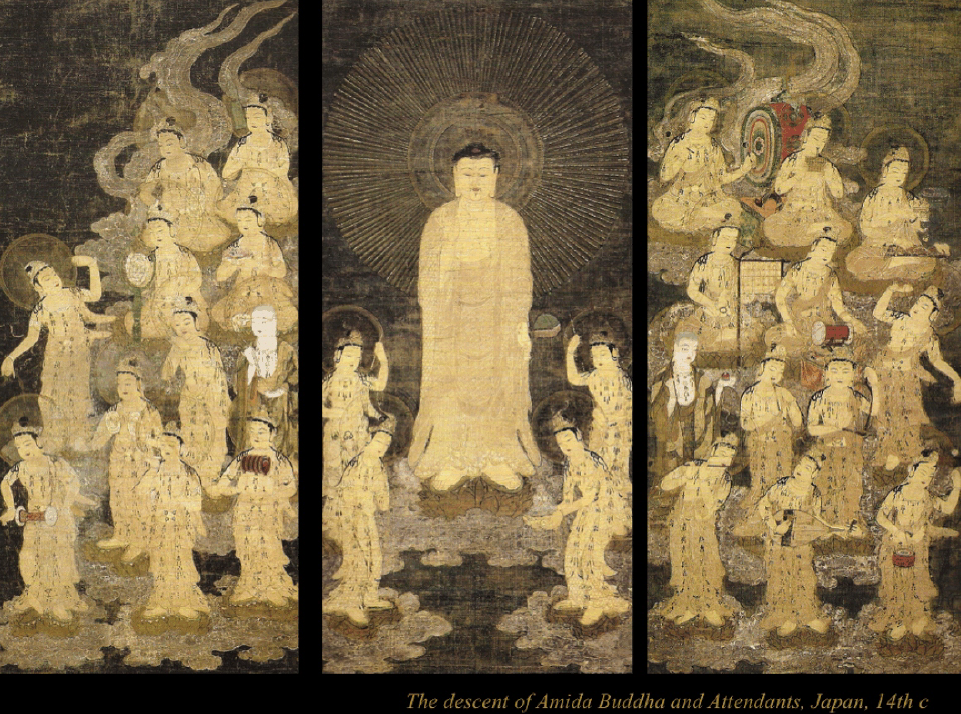 Celelestial Buddhas and Bodhisattvasof Mahāyāna Buddhism
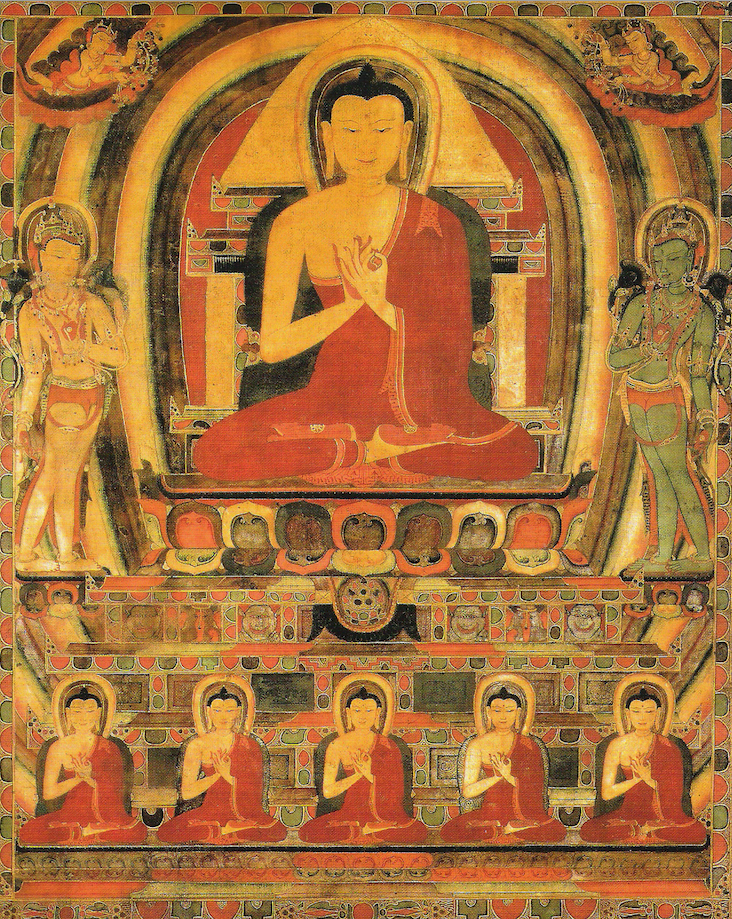 Buddha with the Five Tathāgatas
Tibet, 13th c.
Akṣobhya Buddha
Akṣobhya Buddha is one of the most famous of the celestial Buddhas. When he took up the practice of the Bodhisattva Path, he made a vow never to be angry or have thoughts of malice or hatred toward any living being until he attained Buddhahood. Thus, he was named Akṣobhya, meaning "Unperturbed." 
Akṣobhya Buddha is perhaps the first of the celestial Buddhas during this eon to be mentioned in the early Mahāyāna sūtras. In one of the early Perfection of Wisdom Sūtras, Gautama Buddha is said to have enabled his hearers to see Akṣobhya Buddha. 
In the Vimalakīrti Sūtra, it is said that Vimalakīrti revealed Akṣobhya’s Buddha realm called Abhirati, “Joyous,” that is populated mainly by arhats and a few bodhisattvas. It is said that with the assistance of Akṣobhya, a person can easily attain Arhatship in his Buddha realm. Scholars see this fact as indicating that Akṣobhya Buddha represents a transitional stage between the goals of Arhatship and Buddhahood. (Mitchell & Jacoby, 144)
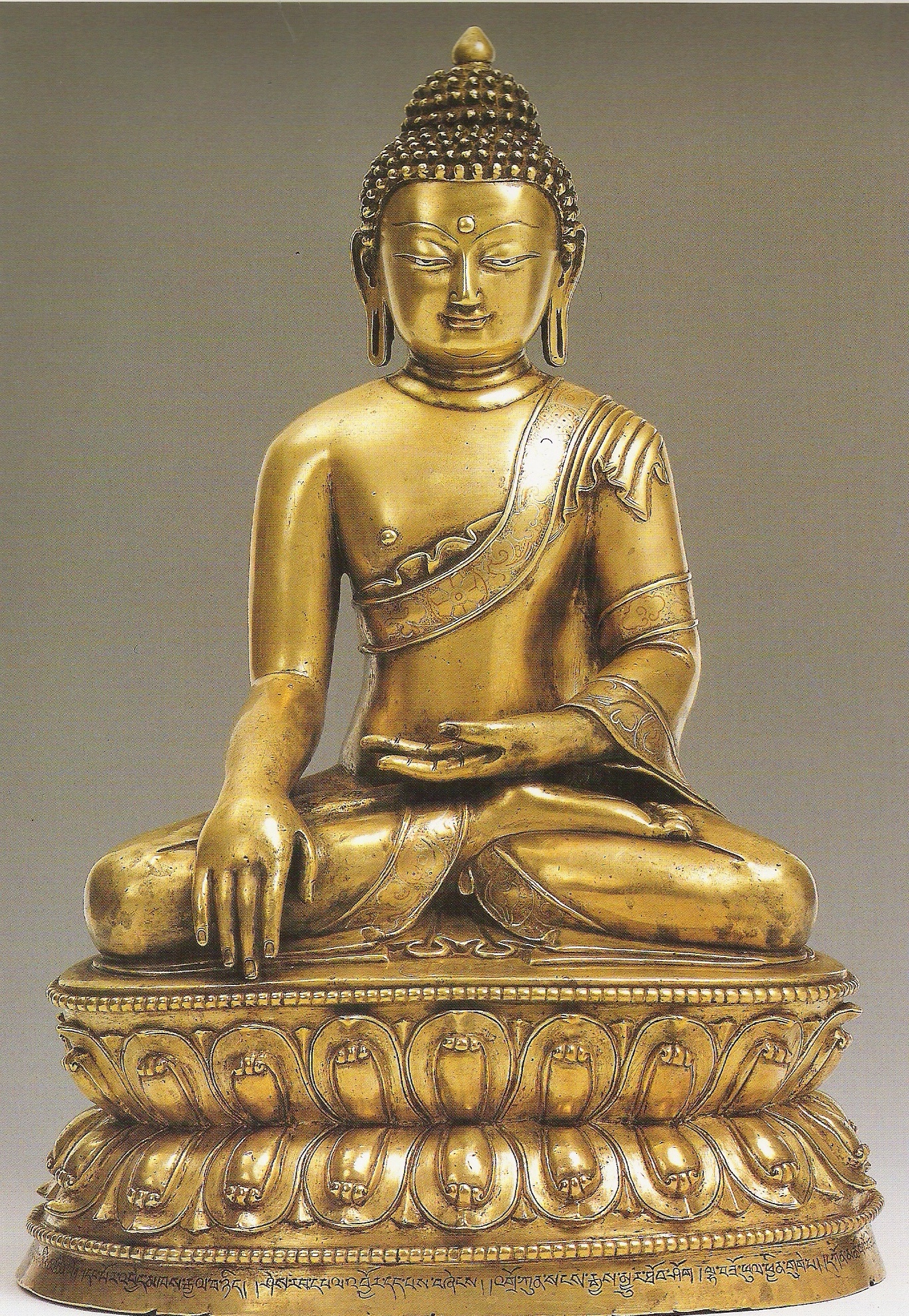 Akṣobhya Buddha
Tibet, 15th-16th c.
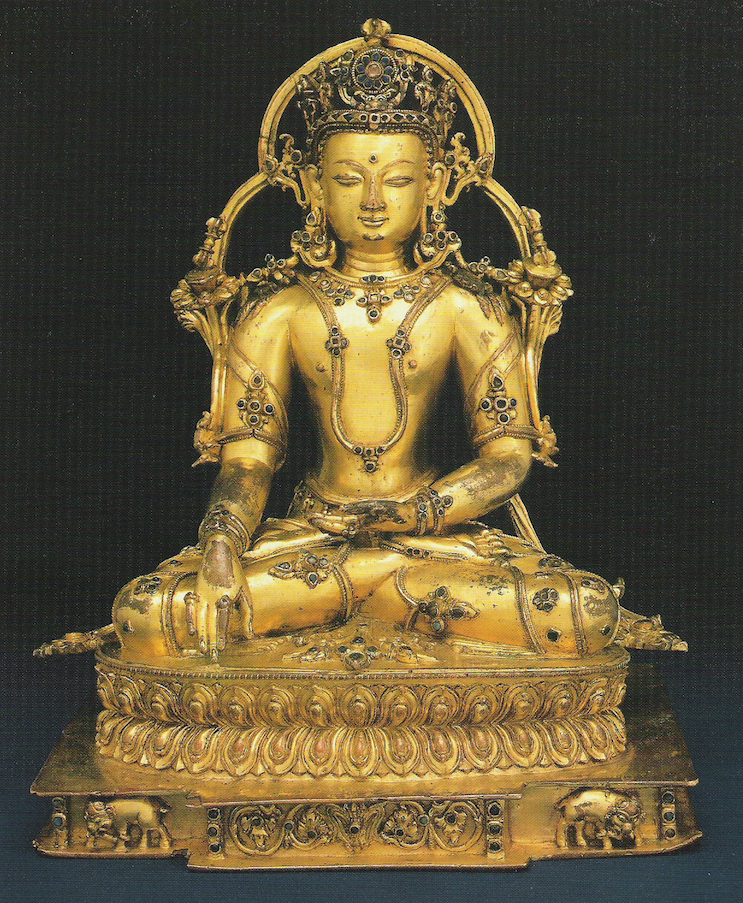 Akṣobhya Buddha
Tibet, 15th-16th c.
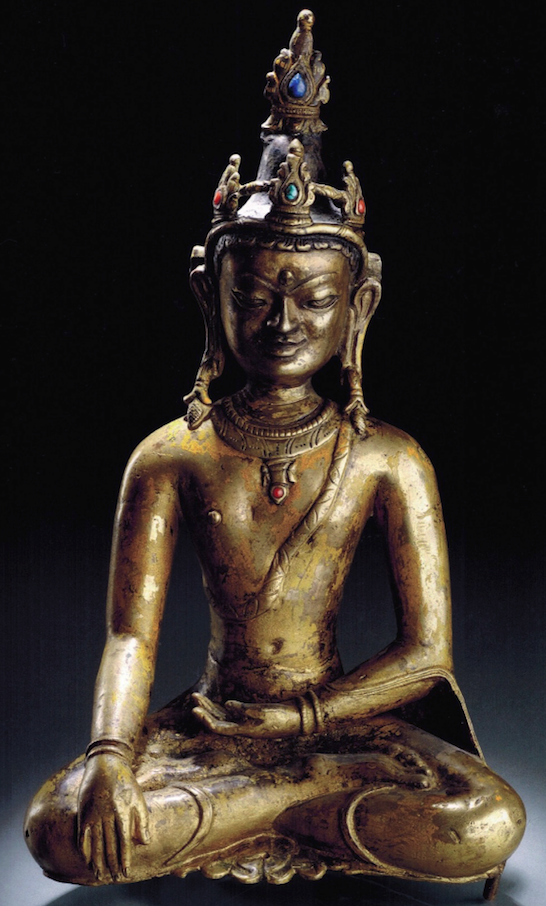 Akṣobhya Buddha
Tibet, 15th-16th c.
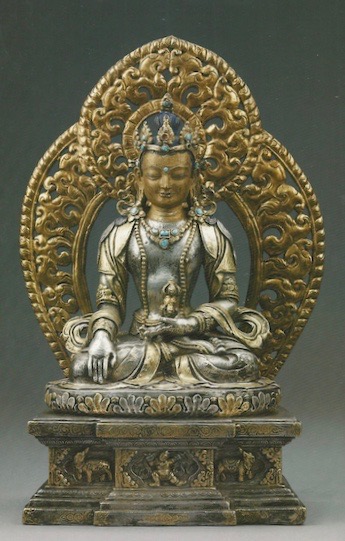 Akṣobhya Buddha
Bhutan, 18th  c.
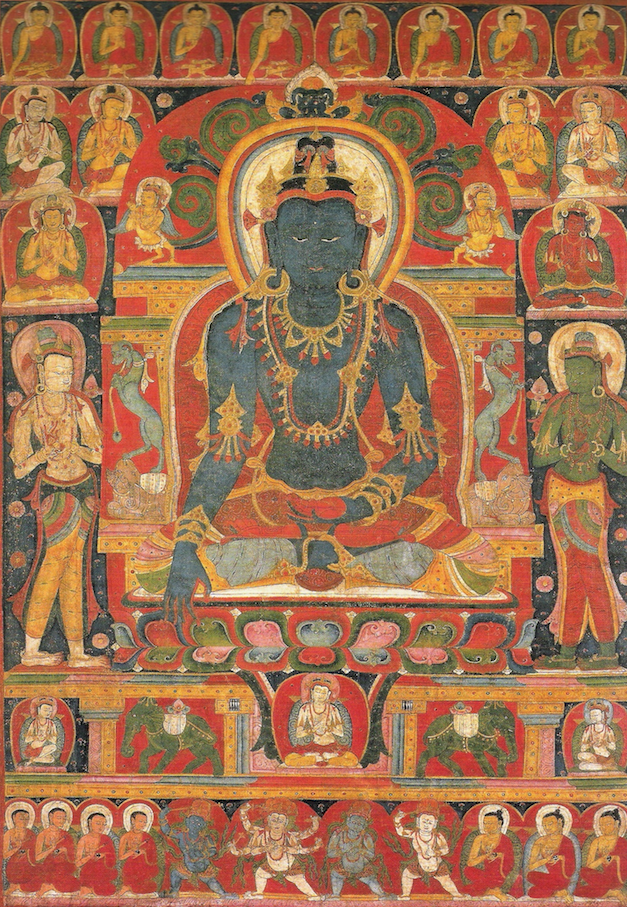 Akṣobhya Buddha
Tibet, 12th c.
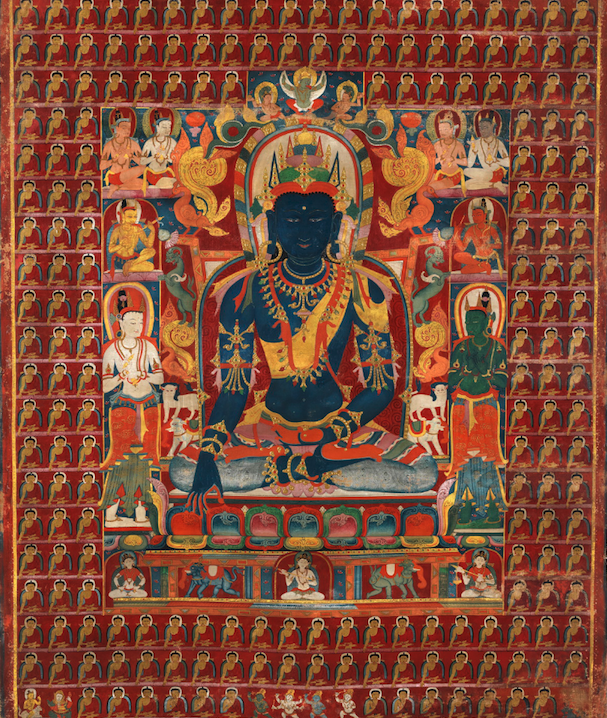 Akṣobhya Buddha
Tibet, 14th c.
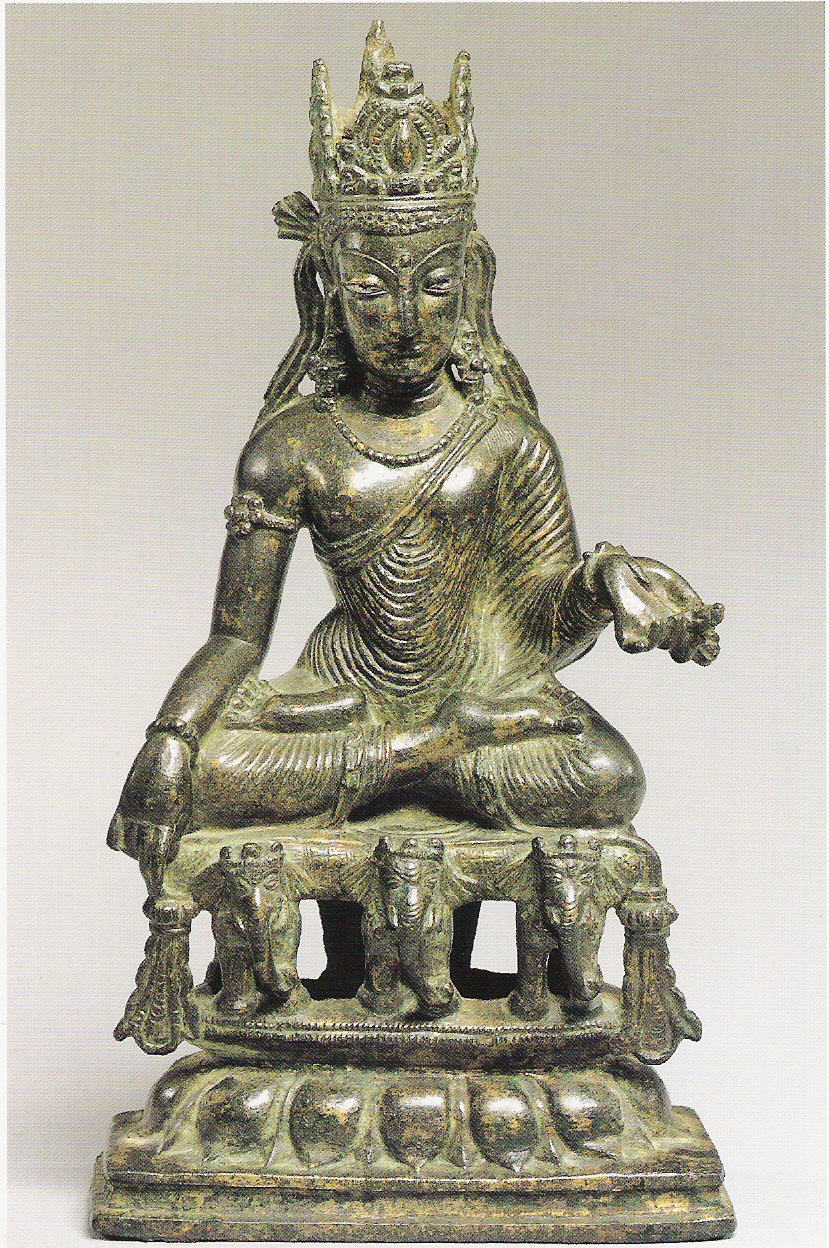 Akṣobhya Buddha
Pakistan, 9th c.
Amitābha BuddhaThe Buddha of Infinite Lightalso known asAmitāyus BuddhaThe Buddha of Infinite Life
Sanskrit		Amitābha, Amitāyus

Chinese		阿彌陀佛 (Traditional)
			阿弥陀佛 (Simplified)
   Pinyin: 		Ēmítuófó/Āmítuófó
   Wade-Giles: 		A-mi-t’uo Fo

Japanese		阿弥陀仏 Amida Butsu
			阿弥陀如来 Amida Nyorai

Tibetan		འོད་དཔག་མེད་
			'od dpag med
			Ö-pa-me

Vietnamese	  	A-di-đà Phật
Amitābha Buddha
Certainly the most widely known celestial Buddha is Amitābha, or the Buddha of "Unlimited Light." He is also known as Amitāyus, the Buddha of "Unlimited Life." 
The story of Amitābha Buddha is presented in the Land of Bliss Sūtras. This Land of Bliss (Sukhtāvati), also called the "Pure Land," is Amitābha's Buddha-realm. Amitābha Buddha will bring good Buddhists to the Pure Land at death if they arouse the thought of Awakening, meditate with a faithful mind on Amitābha, and desire to be reborn in his Pure Land. Amitābha has the power to bring even an evil person to his Pure Land if that person hears the name of Amitābha Buddha, repents, and seeks to be reborn in the Pure Land. There is a mixture of inhabitants in the Pure Land, including mainly bodhisattvas and some arhats. However, the sole practice in this Pure Land is the Bodhisattva Path leading to Buddhahood. (Mitchell & Jacoby, 145)
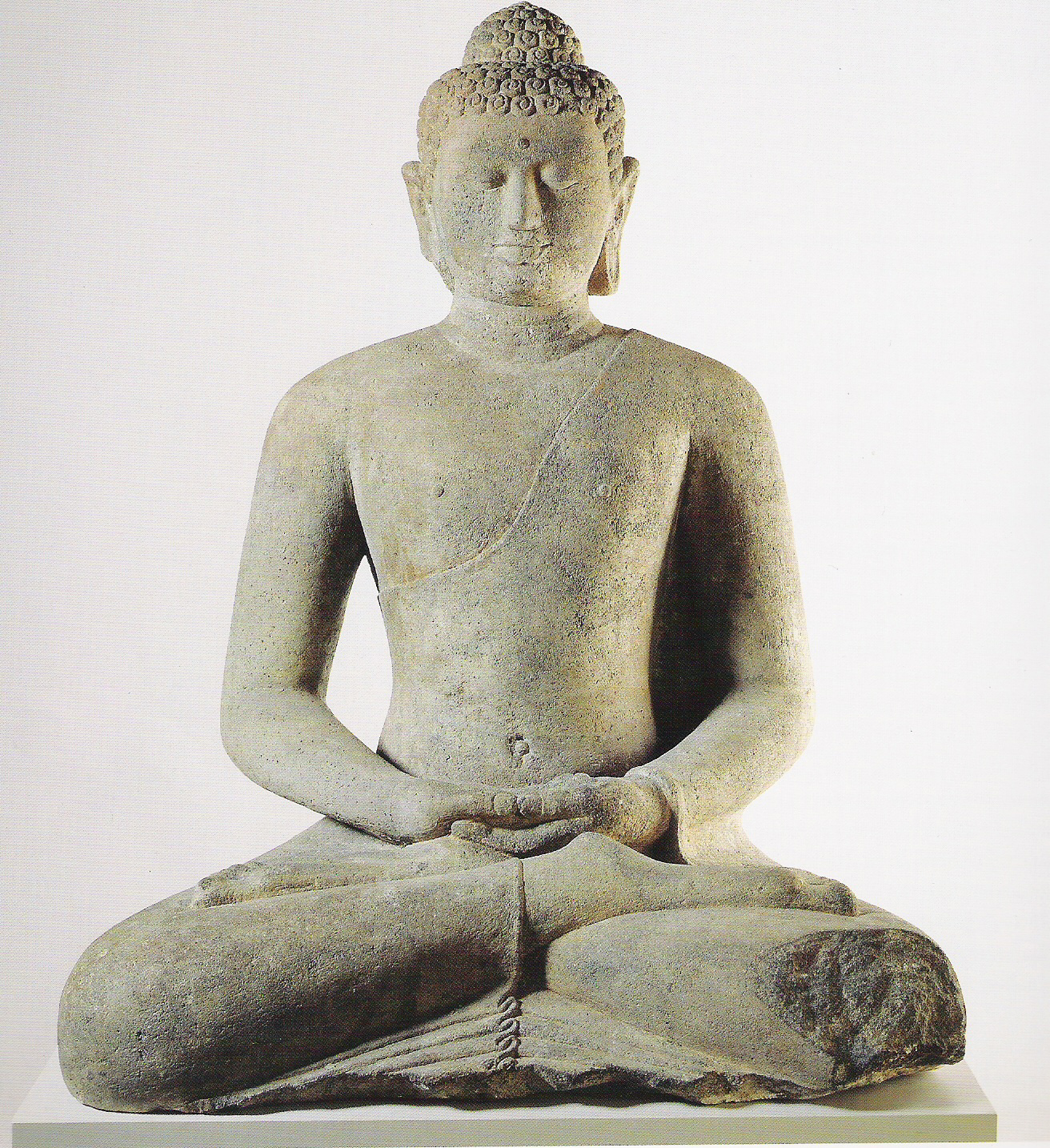 Amitābha Buddha
Indonesia, 8th– 9th c.
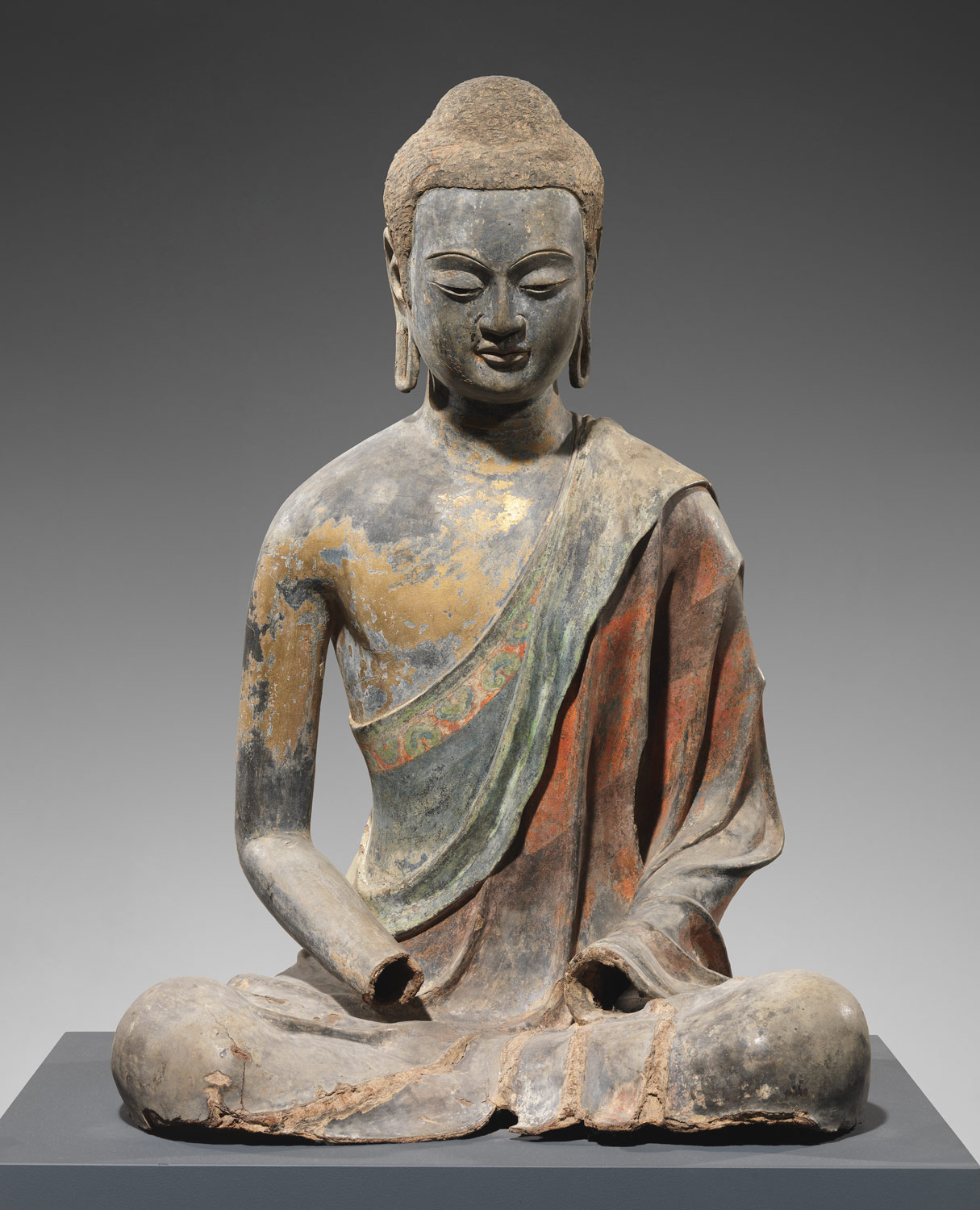 Amitābha Buddha
China, Tang Dynasty, early 7th c.
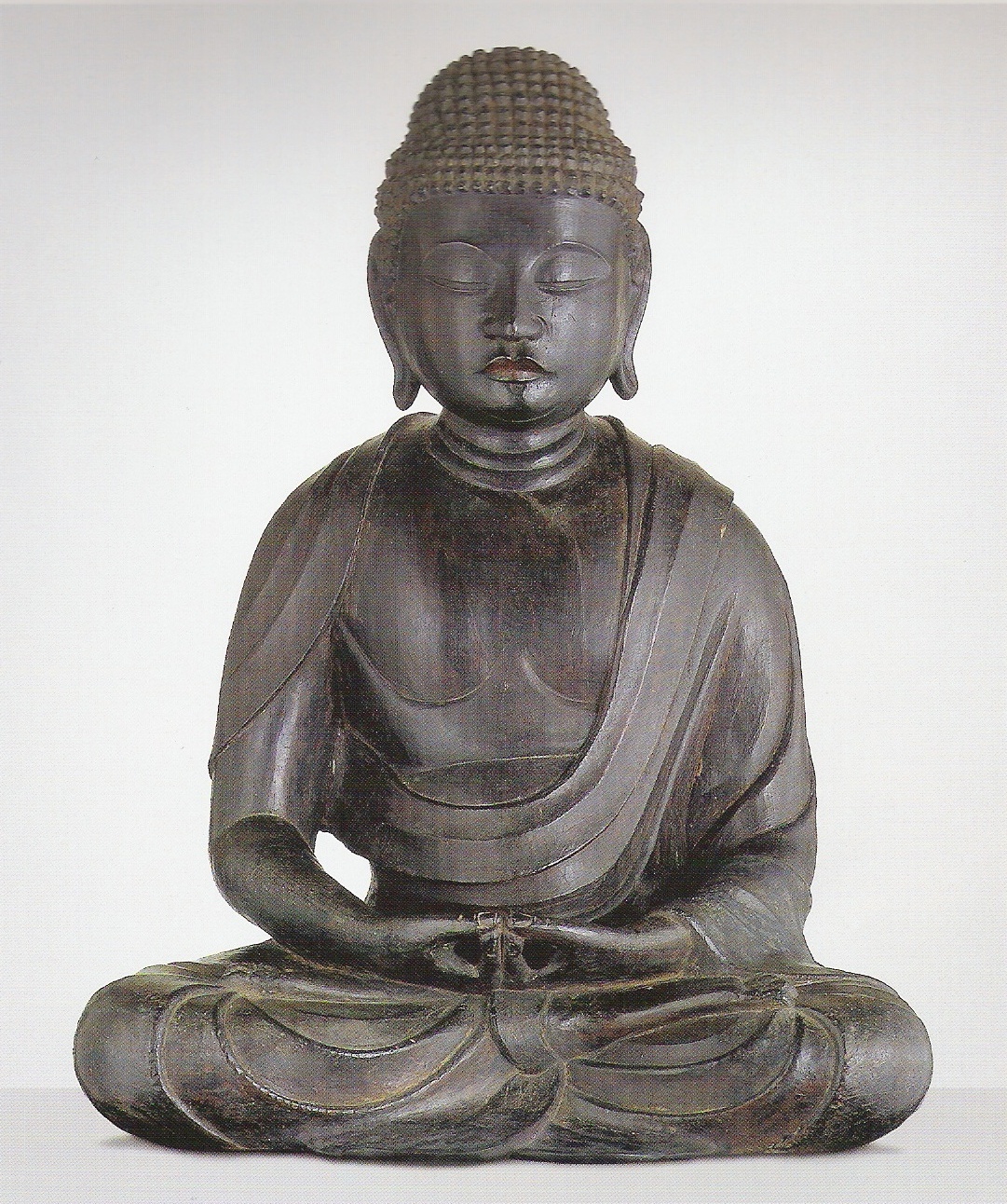 Amida Buddha
Japan, Heian period, 11th– 12th c.
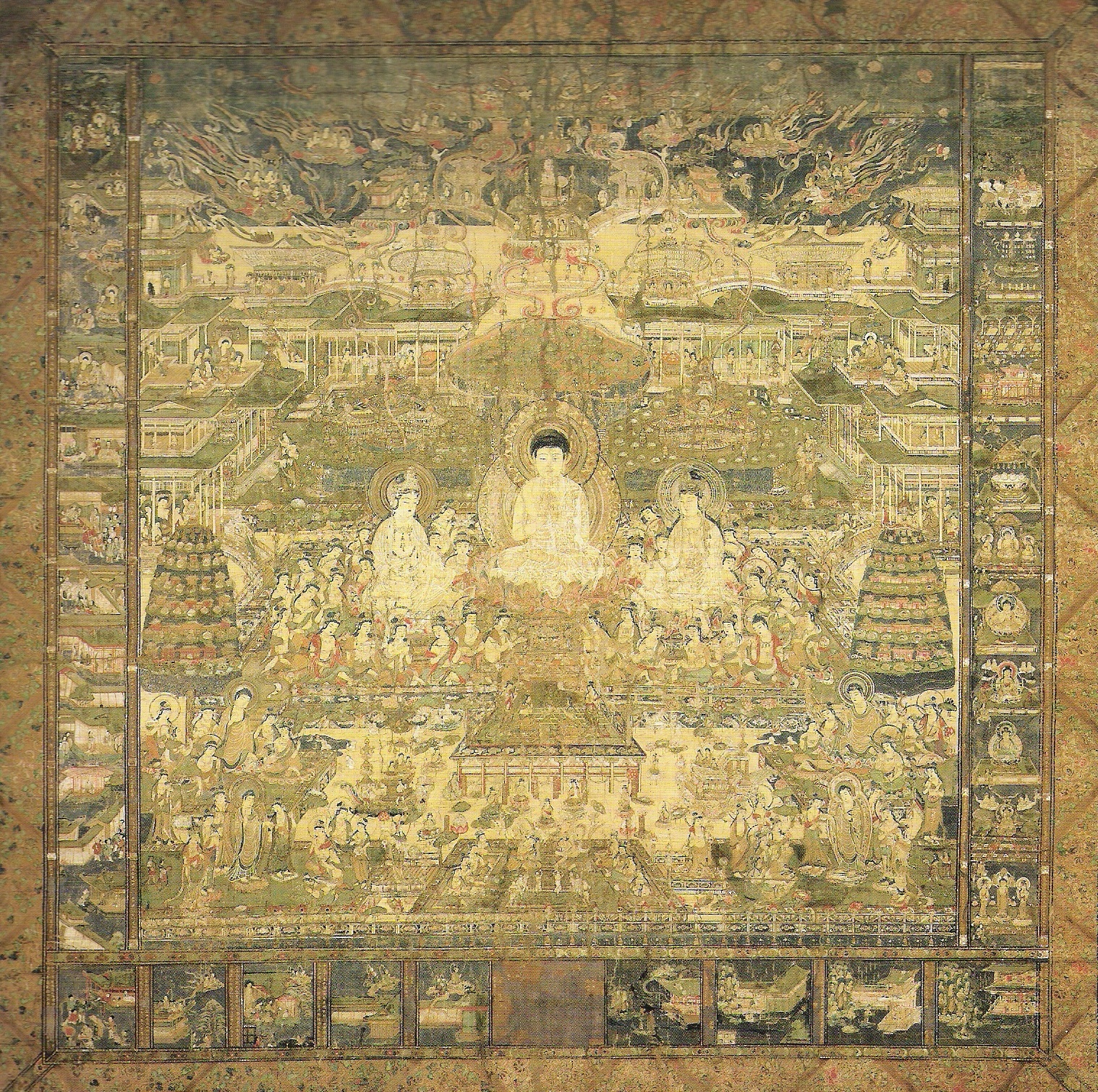 Amida Buddha
Japan, Kamakura period, 14th c.
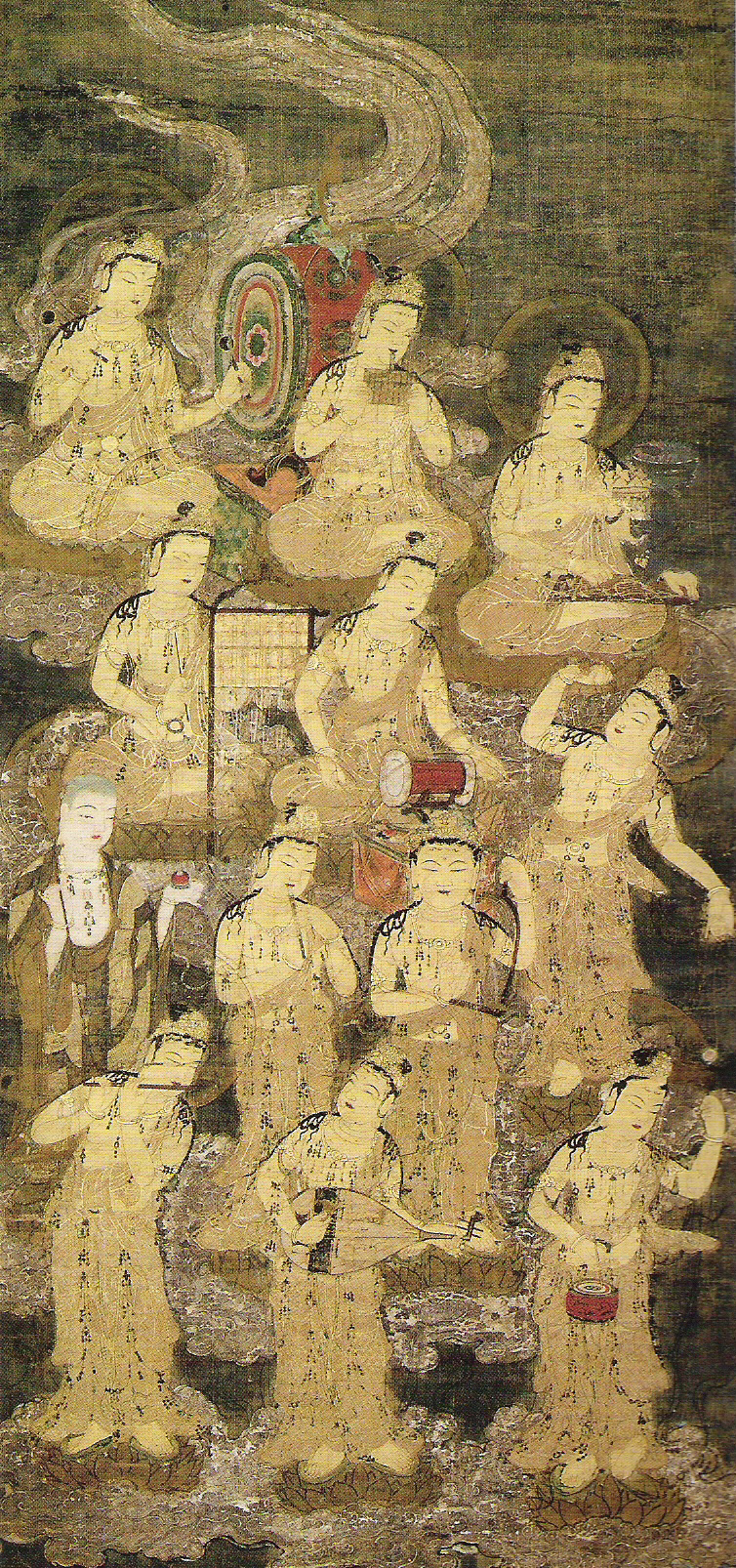 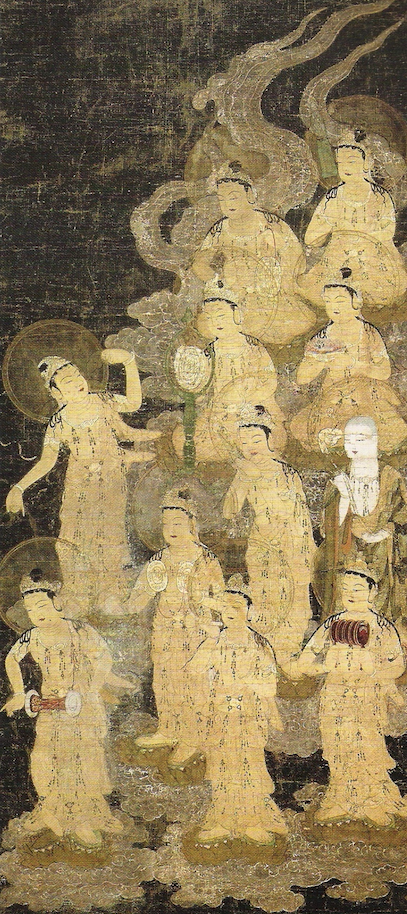 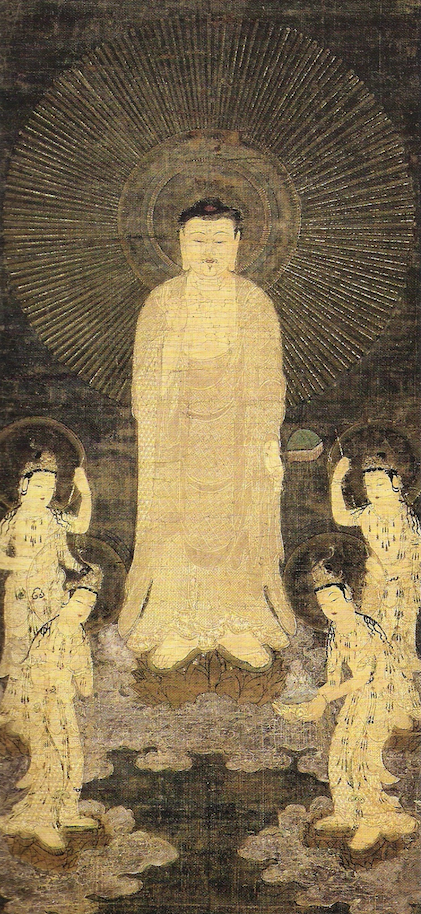 The Descent of Amida Buddha and Attendants
Japan, Kamakura period, 14th c.
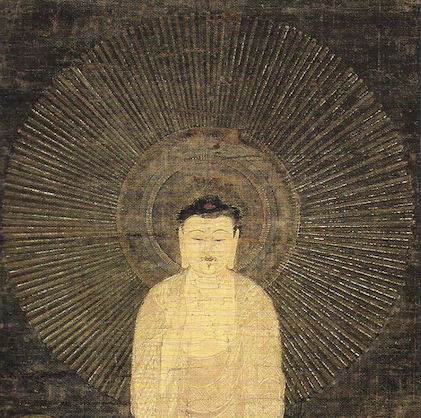 The Descent of Amida Buddha and Attendants(detail)
Japan, Kamakura period, 14th c.
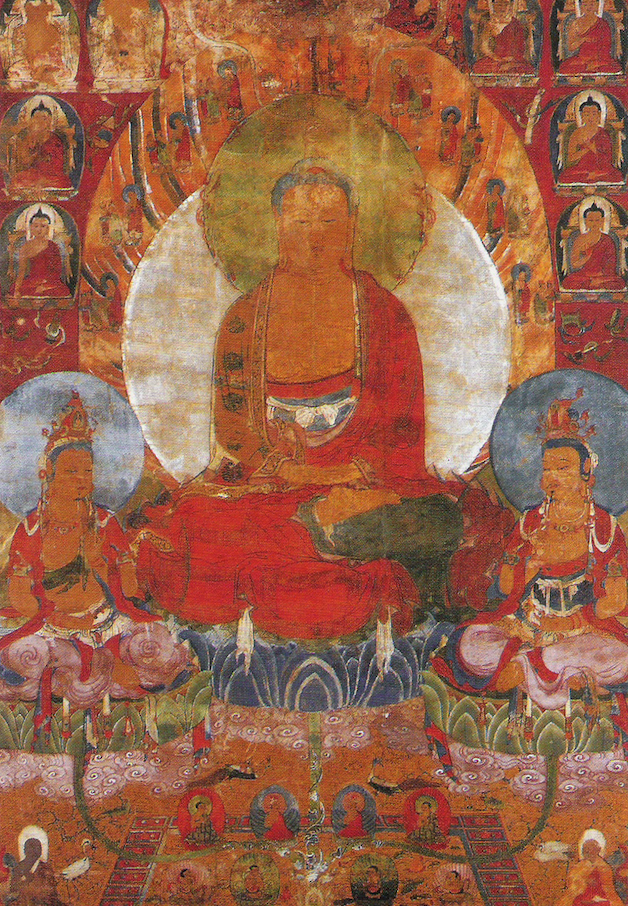 Amitābha Buddha
Central Asia, 12th c.
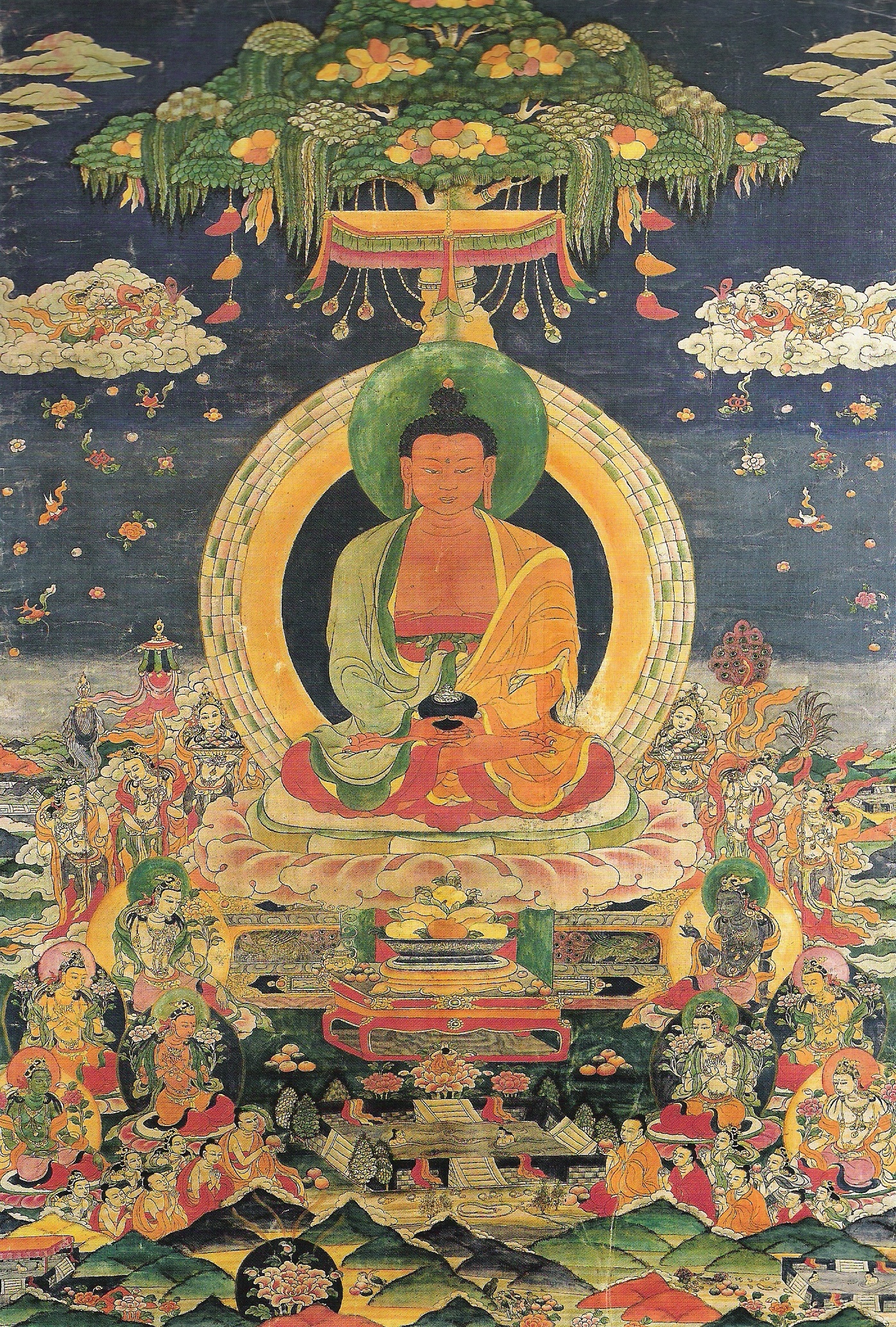 Amitābha Buddha
Tibet, 19th c.
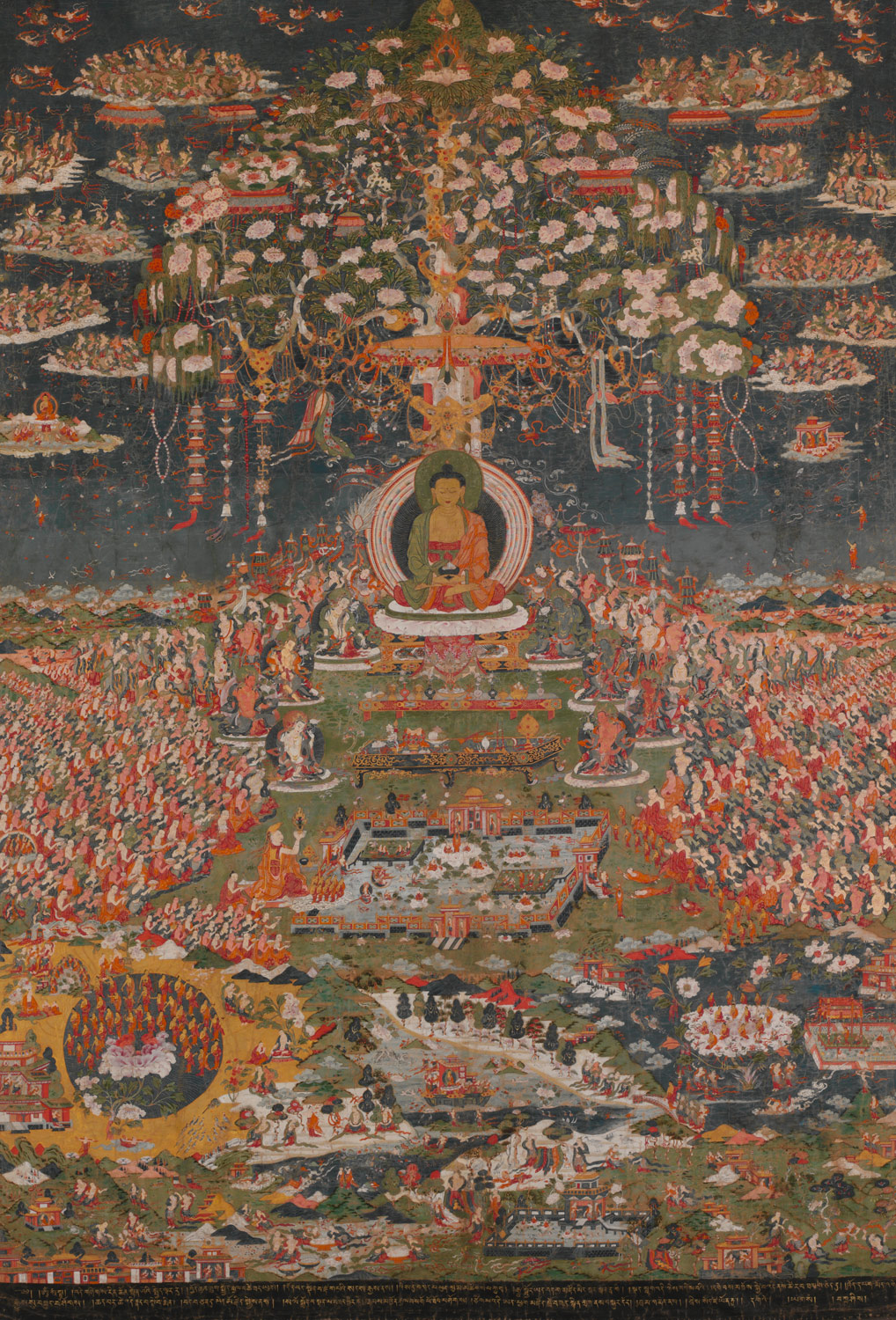 Amitābha Buddha
Tibet, 17th – 18th c.
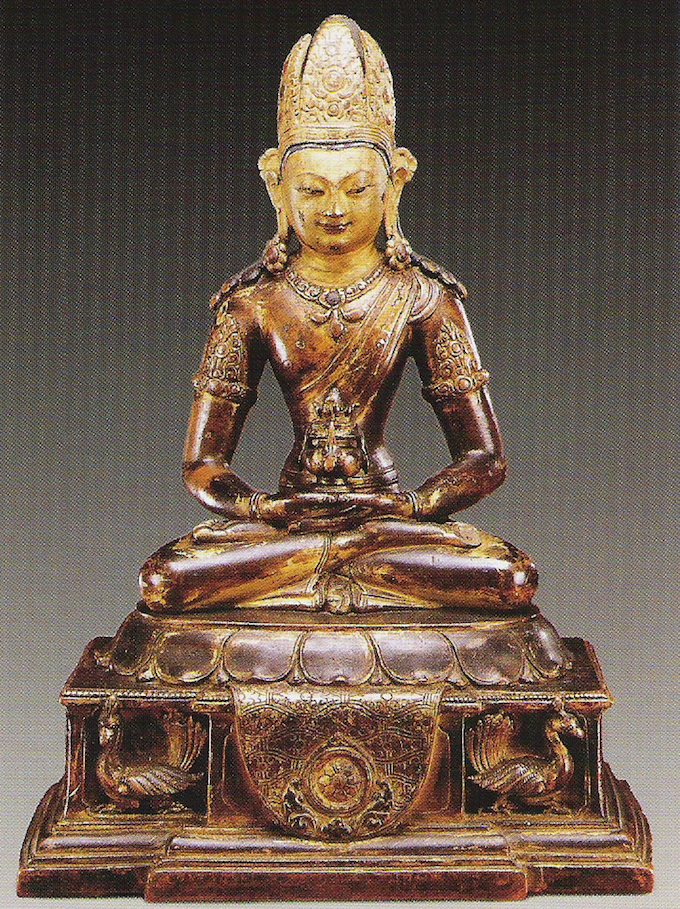 Amitāyus Buddha
Nepal 11th c.
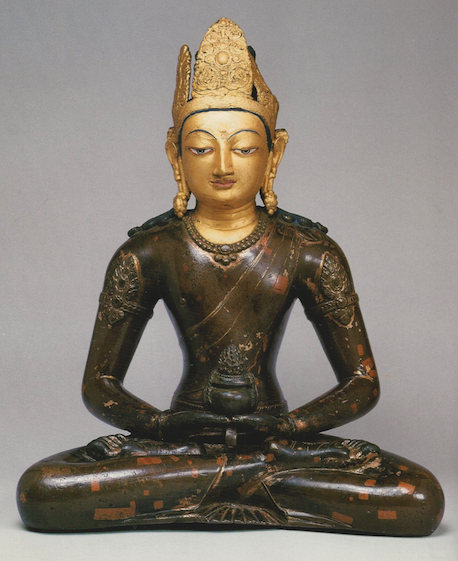 Amitāyus Buddha
Bhutan 11th c.
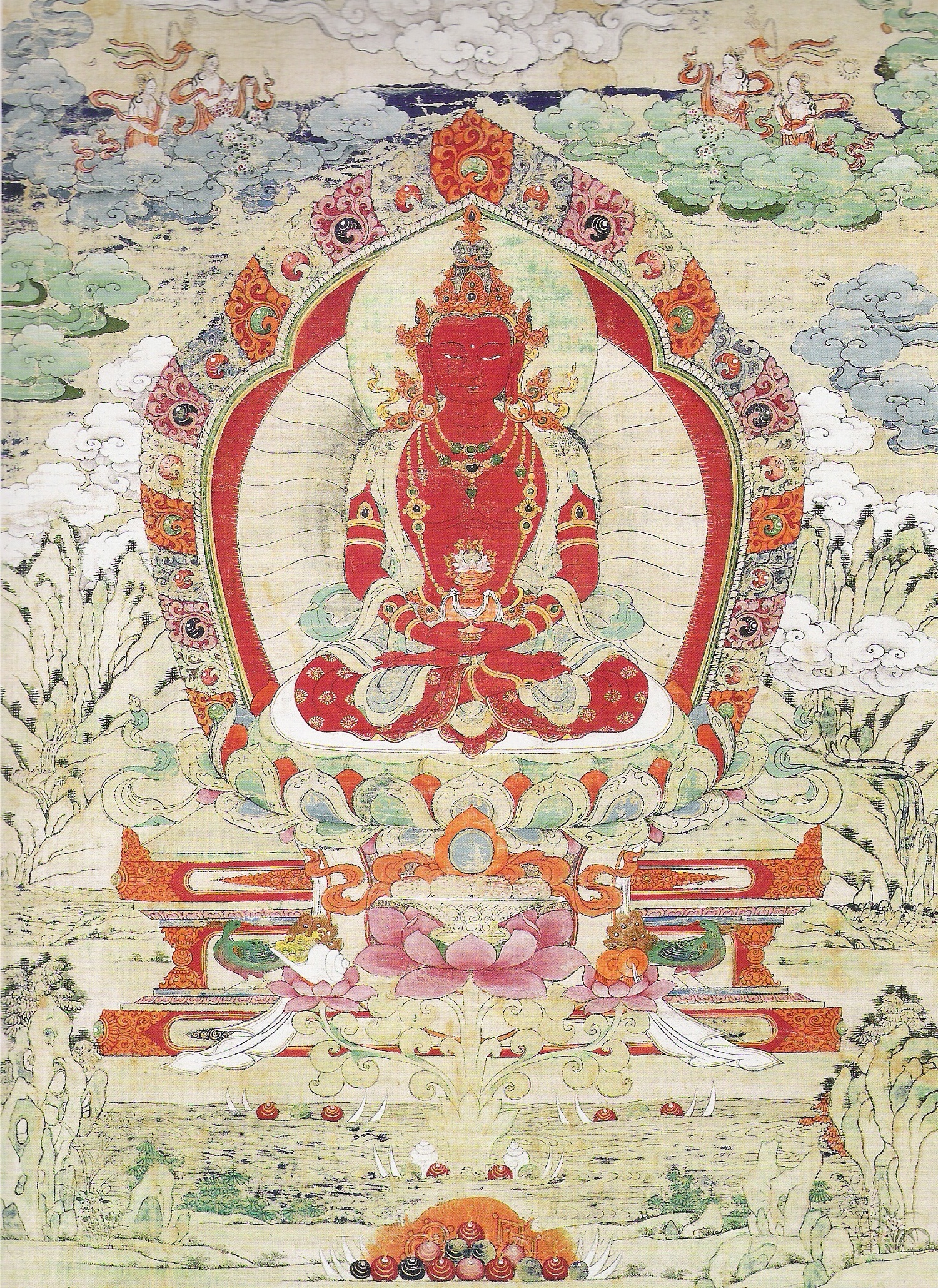 Amitāyus Buddha
China, Qing Dynasty,18th c.
Vairocana Buddha
Vairocana Buddha is another of the great celestial Buddhas. His name means "Shining Out" like the sun. 
The first mention of Vairocana is perhaps in the Avataṃsaka Sūtra. There, he is described as being at the center of the cosmos like a cosmic sun radiating the light of the Dharma to all worlds. The luminous rays of his light dispel the darkness of ignorance releasing sentient beings from all obstructions to Awakening. These rays are often represented in Buddhist art. 
His Buddha-realm was born from the lotus and was purified by Vairocana for eons. Unlike the Buddha-realms of Akṣobhya and Amitābha, the Lotus Land of Vairocana is not inhabited by arhats, but only by bodhisattvas. Here we see a Mahāyāna development from the Buddha-realm of Akṣobhya where there are mainly arhats and a few bodhisattvas, to the Buddha-realm of Amitābha where there are mostly bodhisattvas and a few arhats, to the Buddha-realm of Vairocana where there are only bodhisattvas. 
The Avataṃsaka Sūtra also considers Vairocana to be the same as Gautama Buddha, but just different bodies. In later sūtras, this relationship is described as Gautama Buddha being the nirmāṇakāya of Vairocana. (Mitchell & Jacoby, 145)
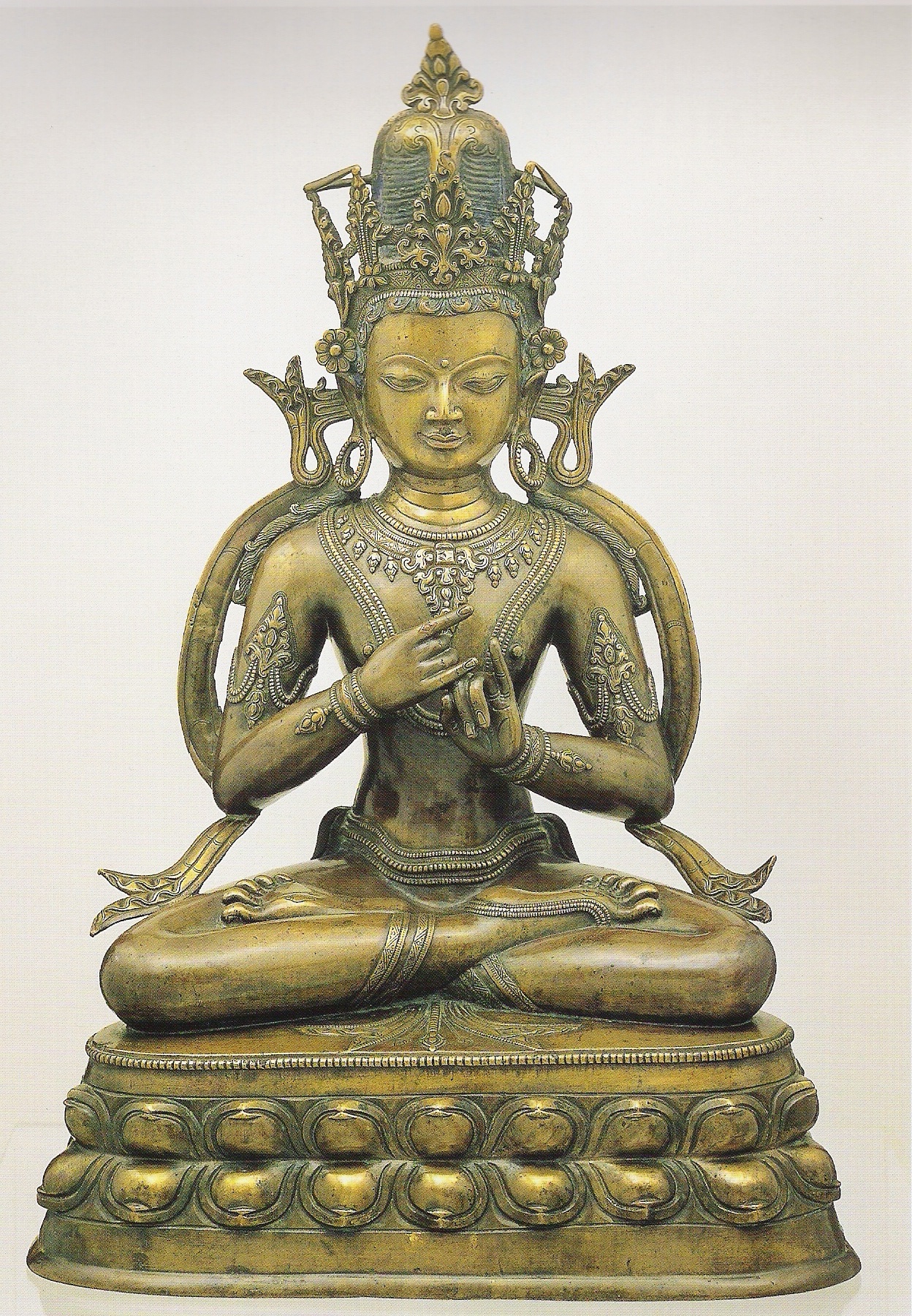 Vairocana Buddha
Tibet, 14th c.
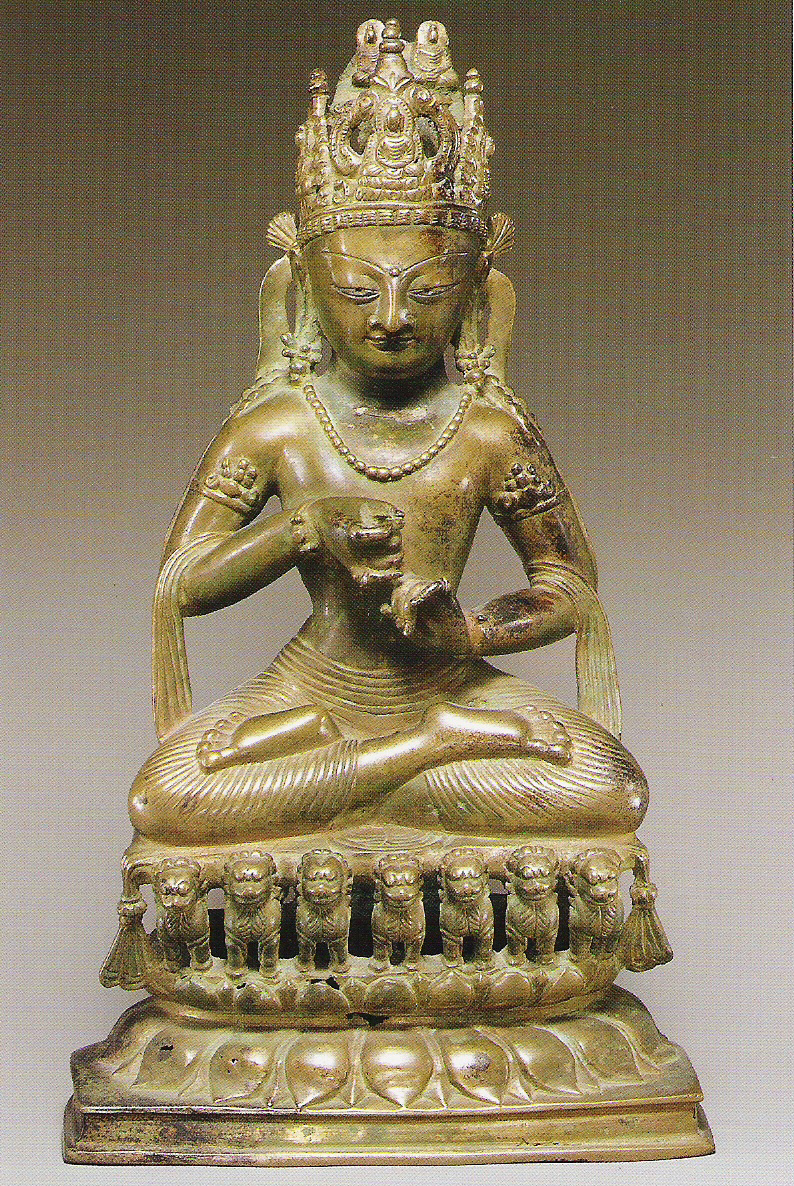 Vairocana Buddha
Pakistan,9th-  10th c.
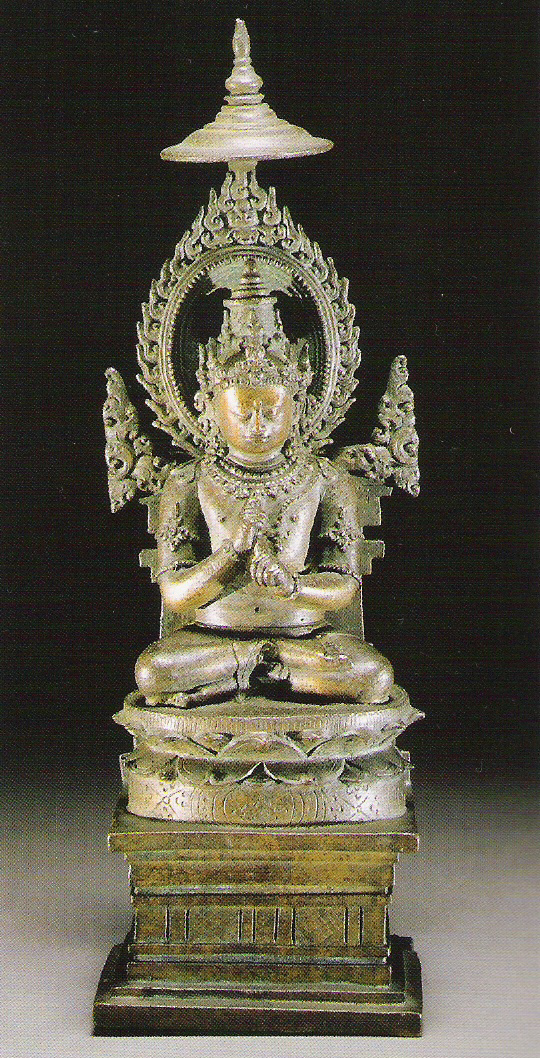 Vairocana Buddha
Indonesia, 10th c.
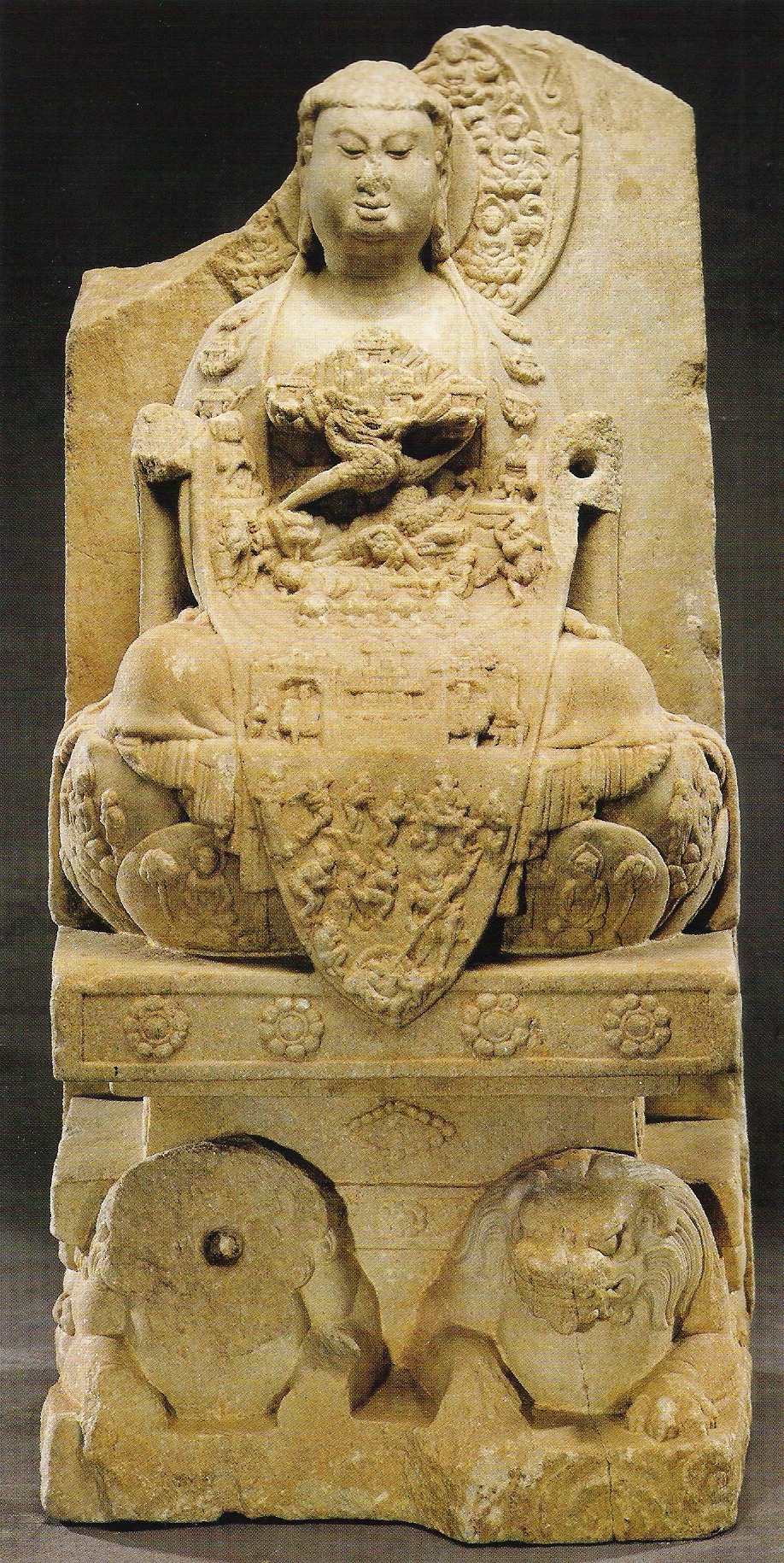 Vairocana Buddha
China, Tang Dynasty, 8th c.
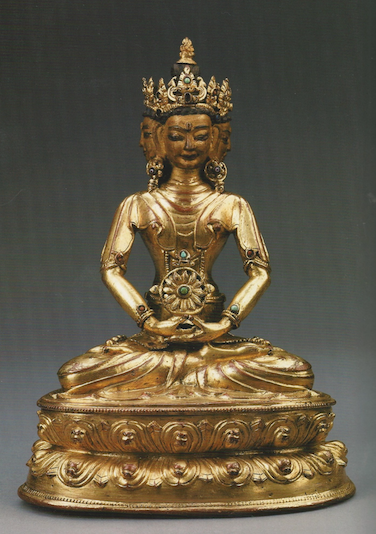 Vairocana Buddha
Bhutan, 18th c.
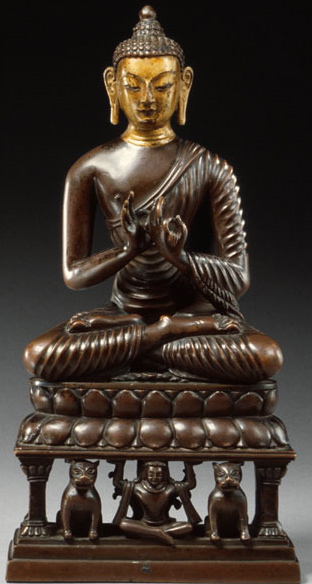 Vairocana Buddha
Tibet,16th- 17th  c.
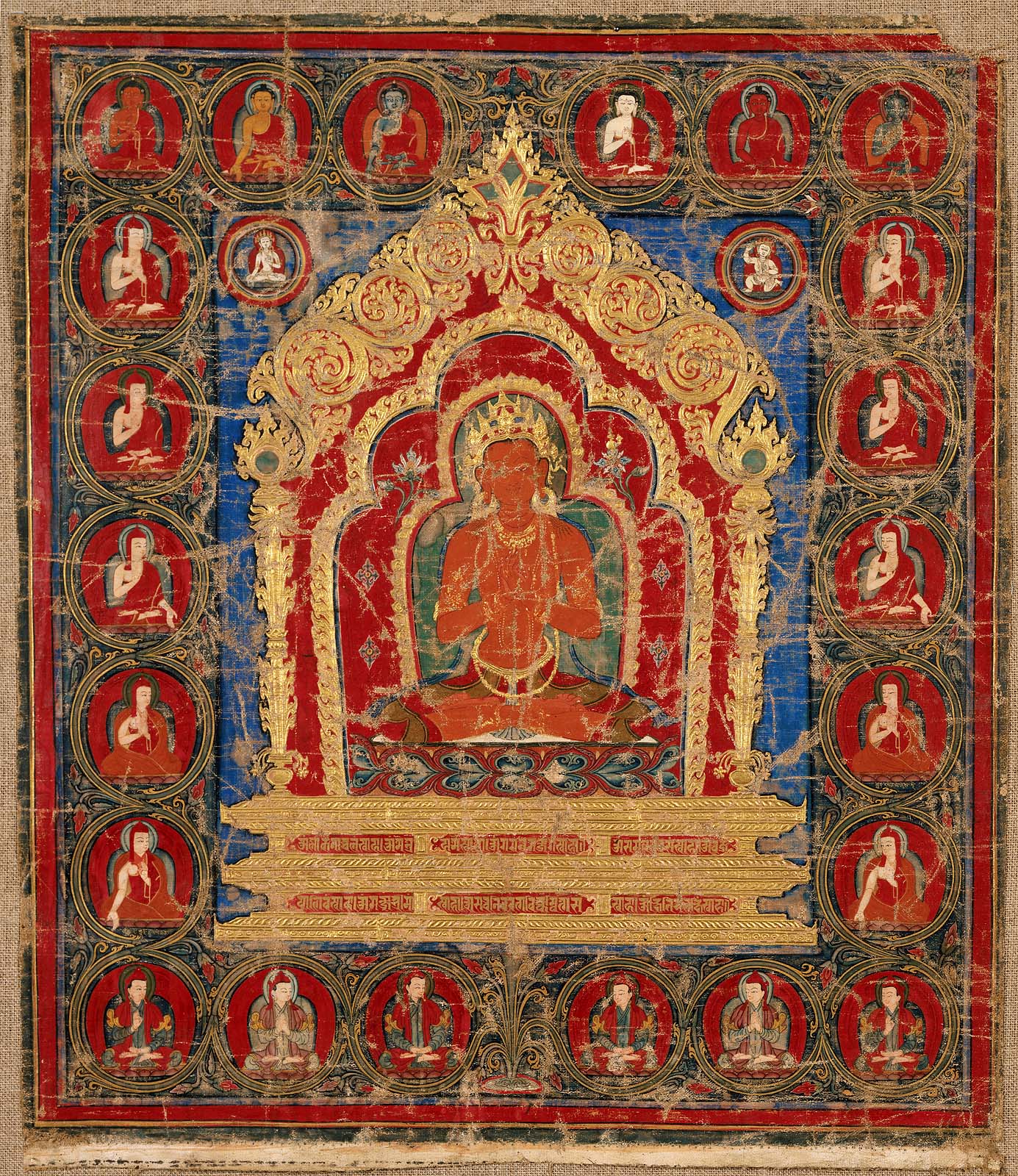 Vairocana Buddha
Tibet,15th c.
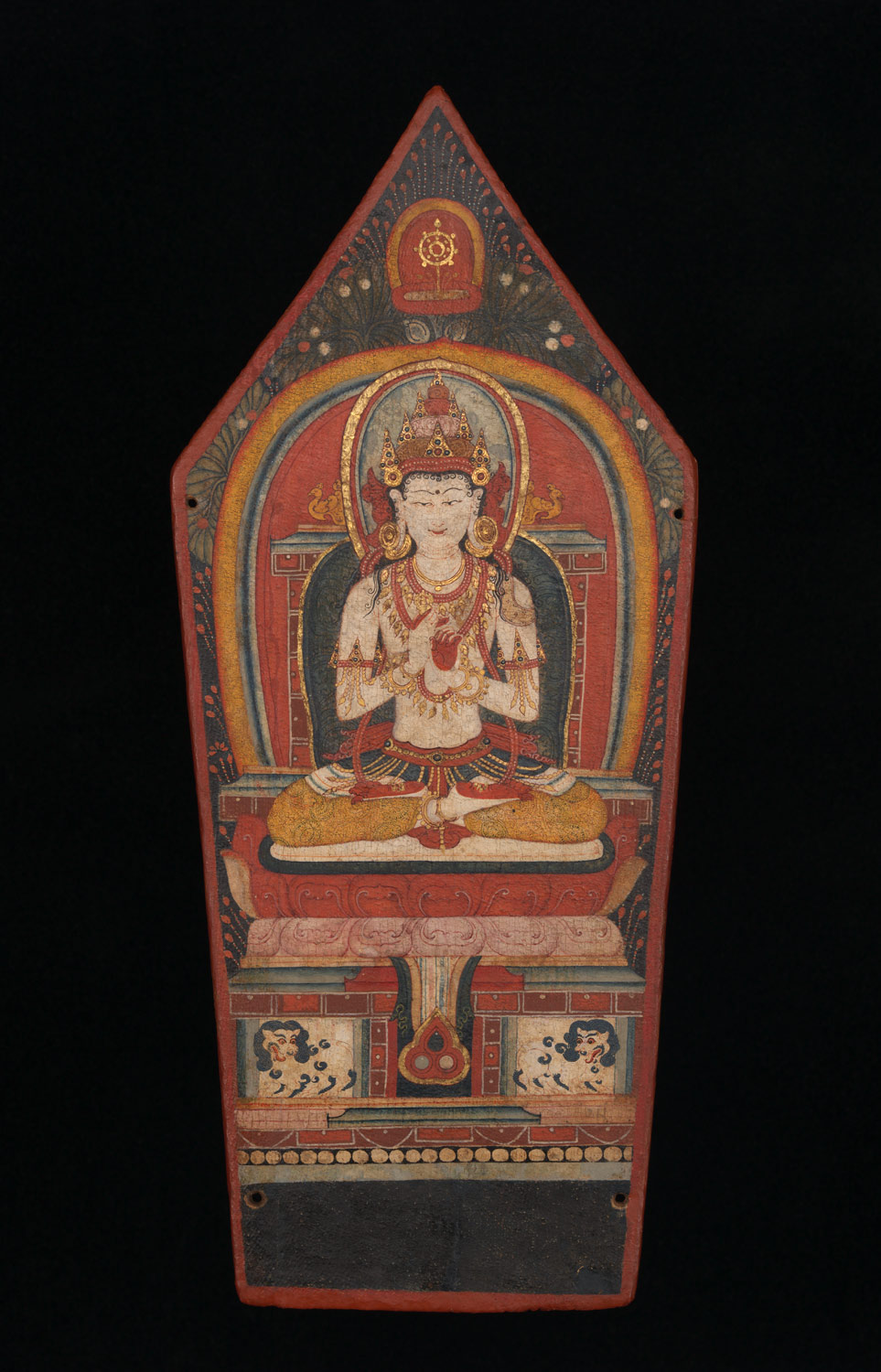 Vairocana Buddha
Tibet, 13th – 14th c.
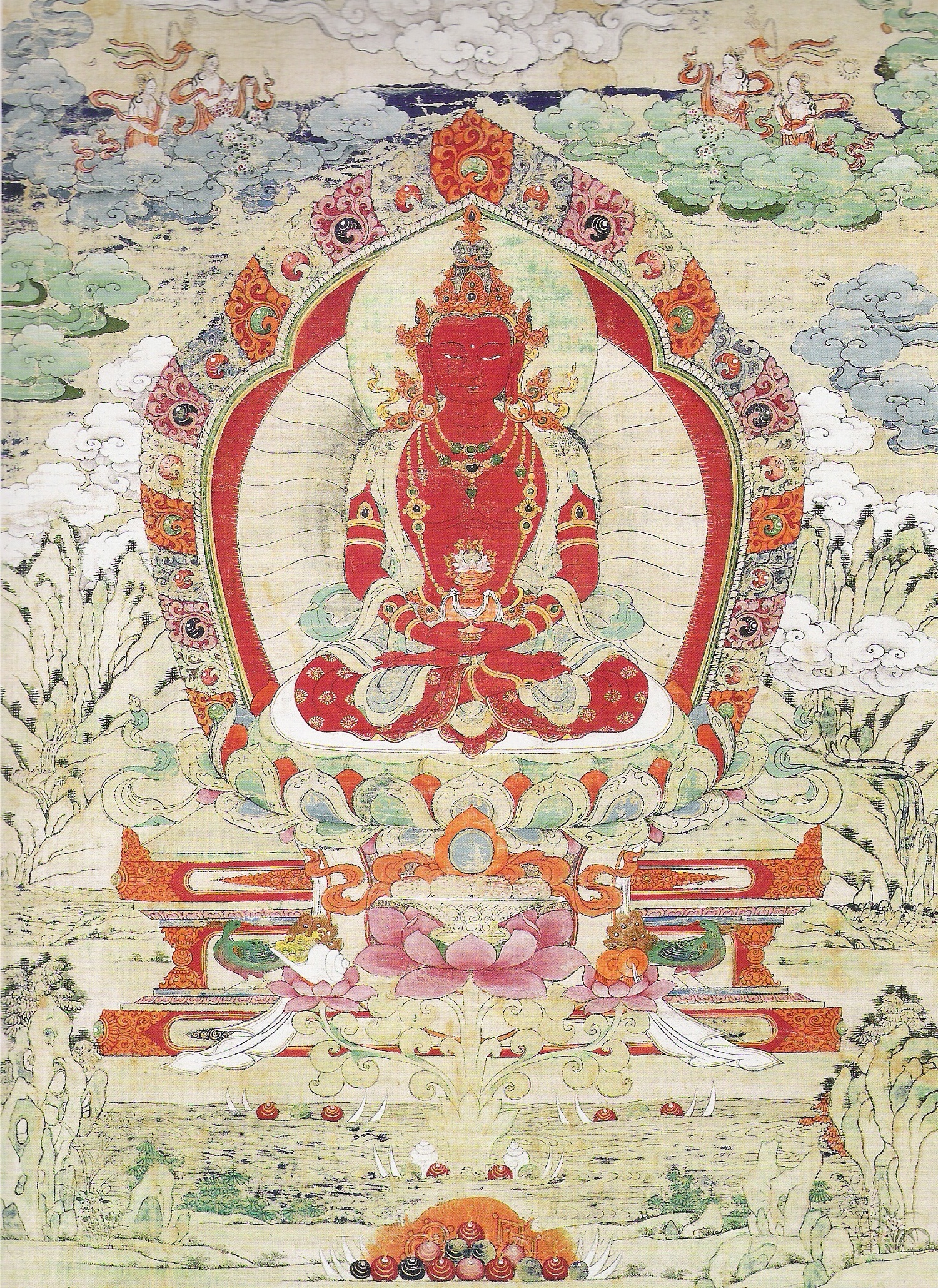 Vairocana Buddha
China, Qing Dynasty,18th c.
Ratnasambhava BuddhaThe Jewel-Born Buddha
The name Ratnasambhava means “the Jewel-born One” or “Origin of Jewels.” The Three Jewels are the Buddha, the Dharma and the Sangha. The Buddha is the Enlightened One, the Guru, the hub of the wheel of the Law. The Dharma is the Teaching, or the Law, and the Sangha is the Community.

Ratnasambhava transmutes the poison of spiritual, intellectual and human pride into the Wisdom of Equality.

Tibetan Buddhists teach that with the Wisdom of Equality one sees all things with divine impartiality and recognizes the divine equality of all beings. One sees all beings and the Buddha as having the same nature. This is a condition we need, says author Giuseppe Tucci, “to spur our spiritual ascension and to acquire the trust to realize in ourselves the status of a Buddha.”1

Ratnasambhava is the Dhyani Buddha of the south. His color is yellow, the color of the sun in its zenith. He rules over the element of earth and embodies the skandha of feeling or sensation.
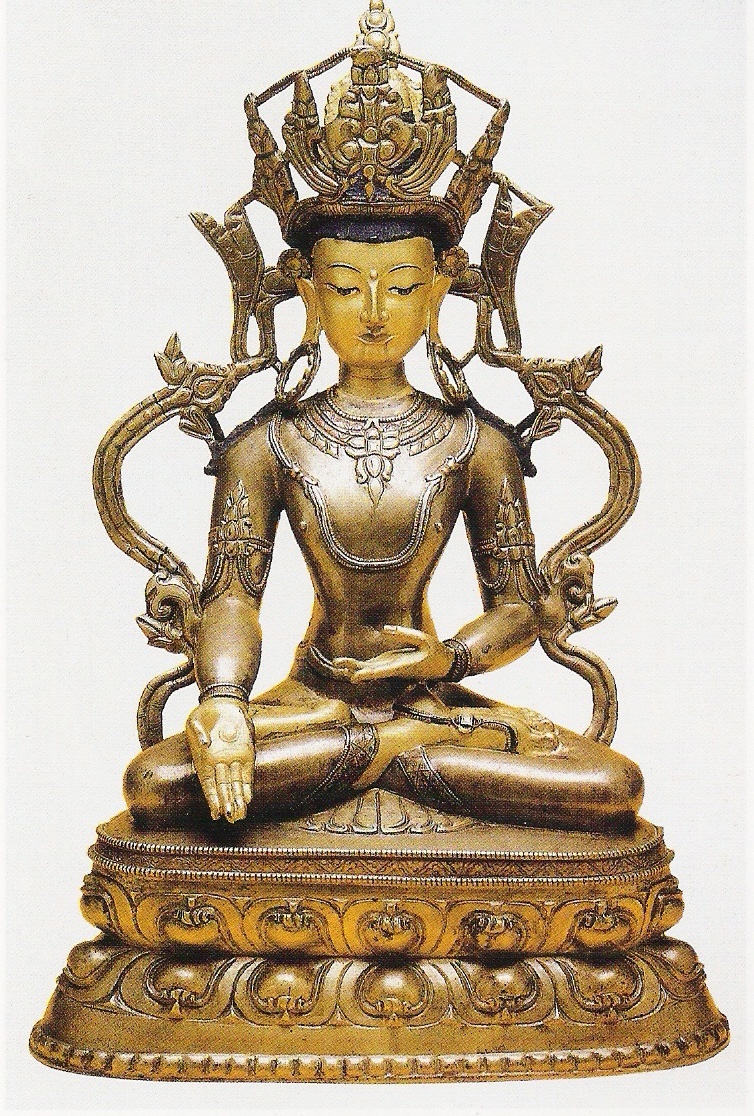 Ratnasambhava Buddha
Tibet, 14th – 15th c.
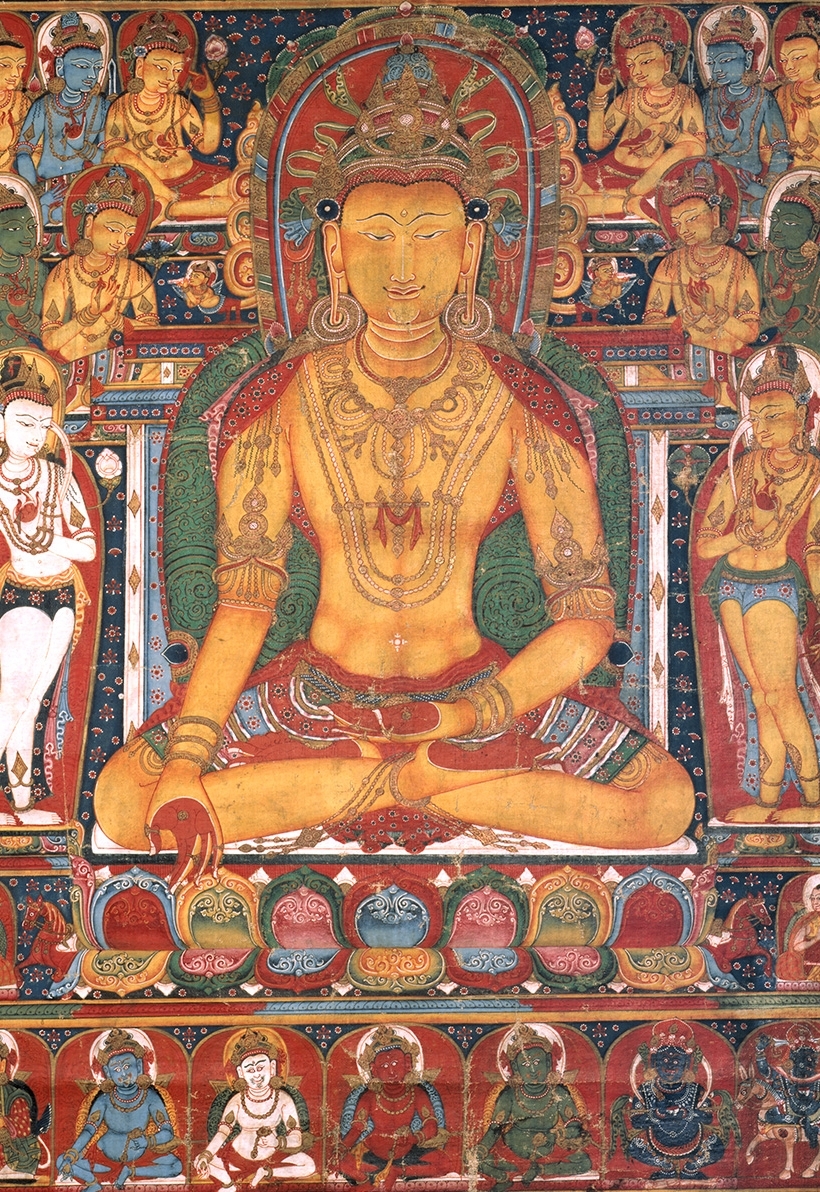 Ratnasambhava Buddha
Tibet, 14th c.
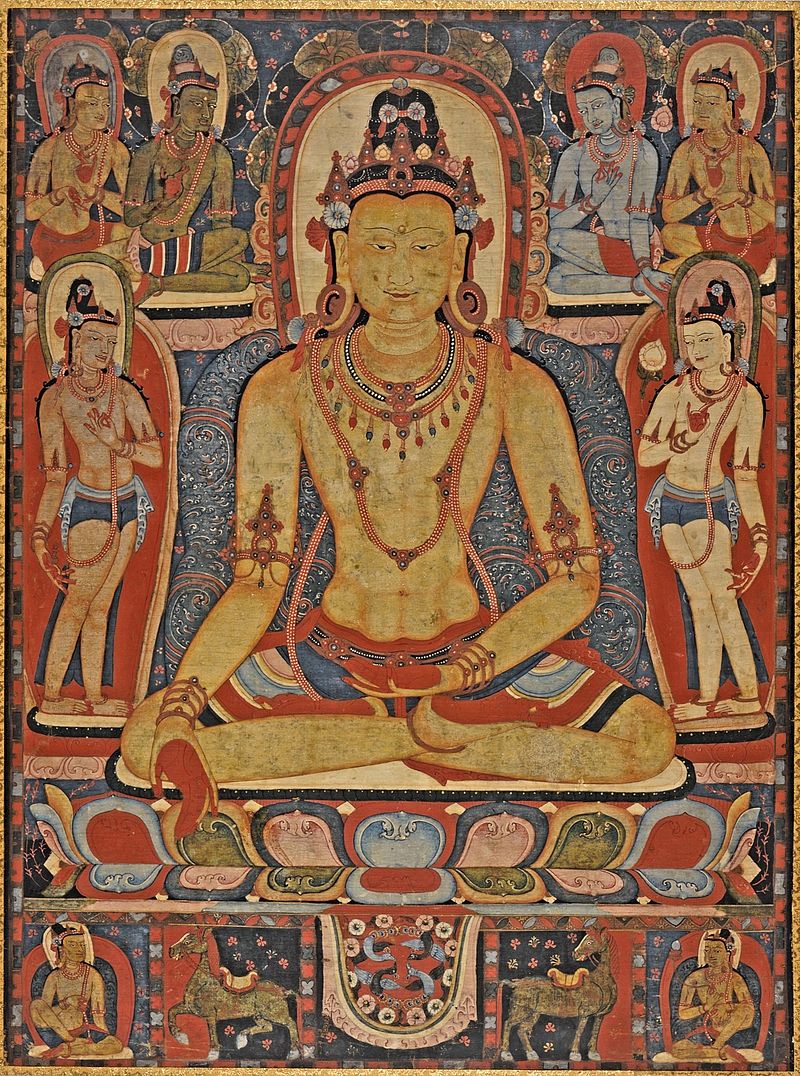 Ratnasambhava Buddha
Tibet, 12th c.
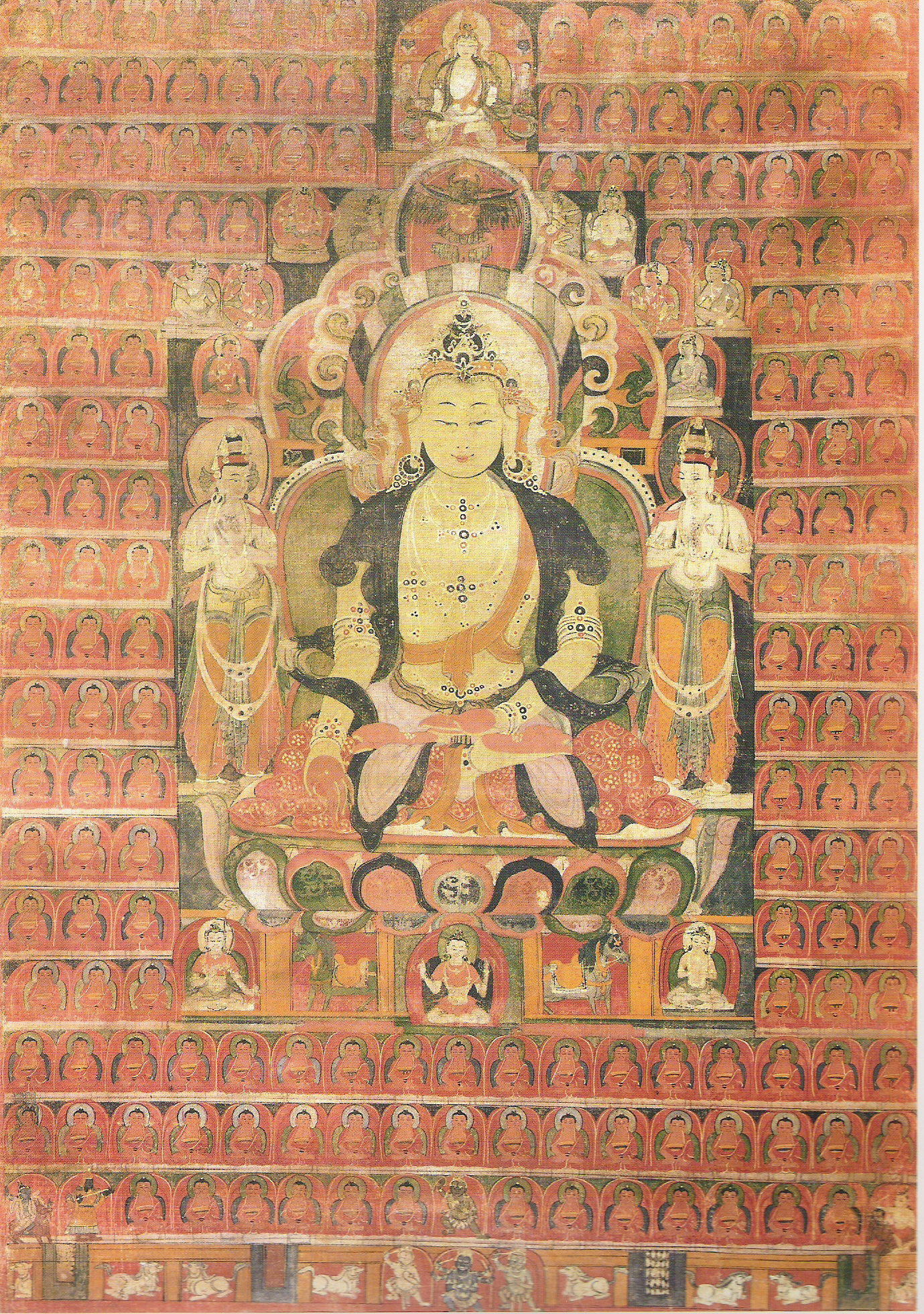 Ratnasambhava Buddha
Tibet, 15th c.
Amoghasiddhi BuddhaBuddha of Fearlessness
Amoghasiddhi is the last of the Five Dhyani or Five Wisdom Tathagatas.  They are believed to have originated from Vajrasattva, the Buddha of purification.  Of these five, Amoghasiddhi is the buddha of the north.  He is associated with energy and known as the Lord of Karma and the Buddha of unfailing accomplishment.  His name literally means infallible (amogha) success (siddhi).  He holds his hands in the Abhaya, fearlessness mudra.  Amoghasiddhi is the Buddha of all accomplishing wisdom.  He is venerated not only for his wisdom of success but he is also known to defeat envy.  As it says in Buddhist tradition, Devadatta, a very envious cousin of Amoghasiddhi once attempted to murder the Buddha by releasing a rampaging elephant into the Buddha's path to which Amoghasiddhi simply raised his mudra calming the beast, embodying both fearlessness and defeating envy.
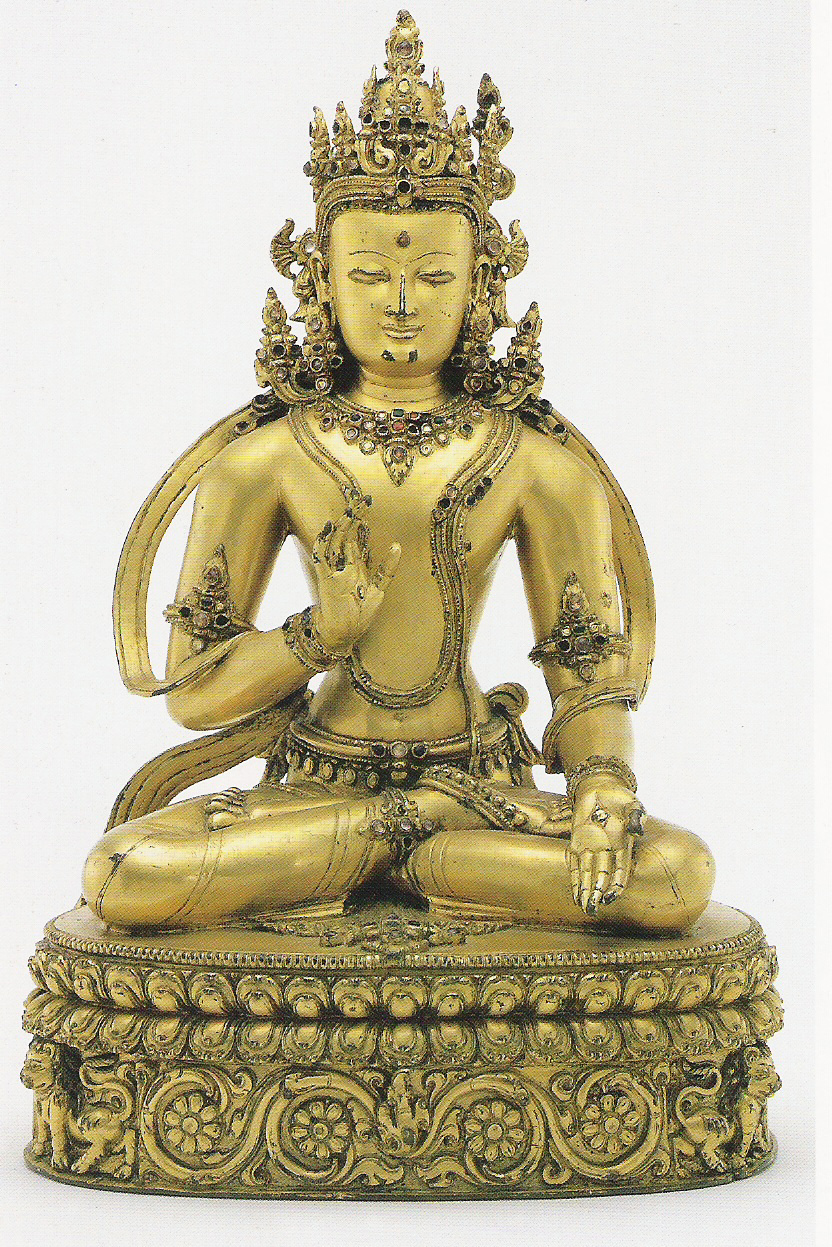 Amoghasiddhi Buddha
Tibet, 14th c.
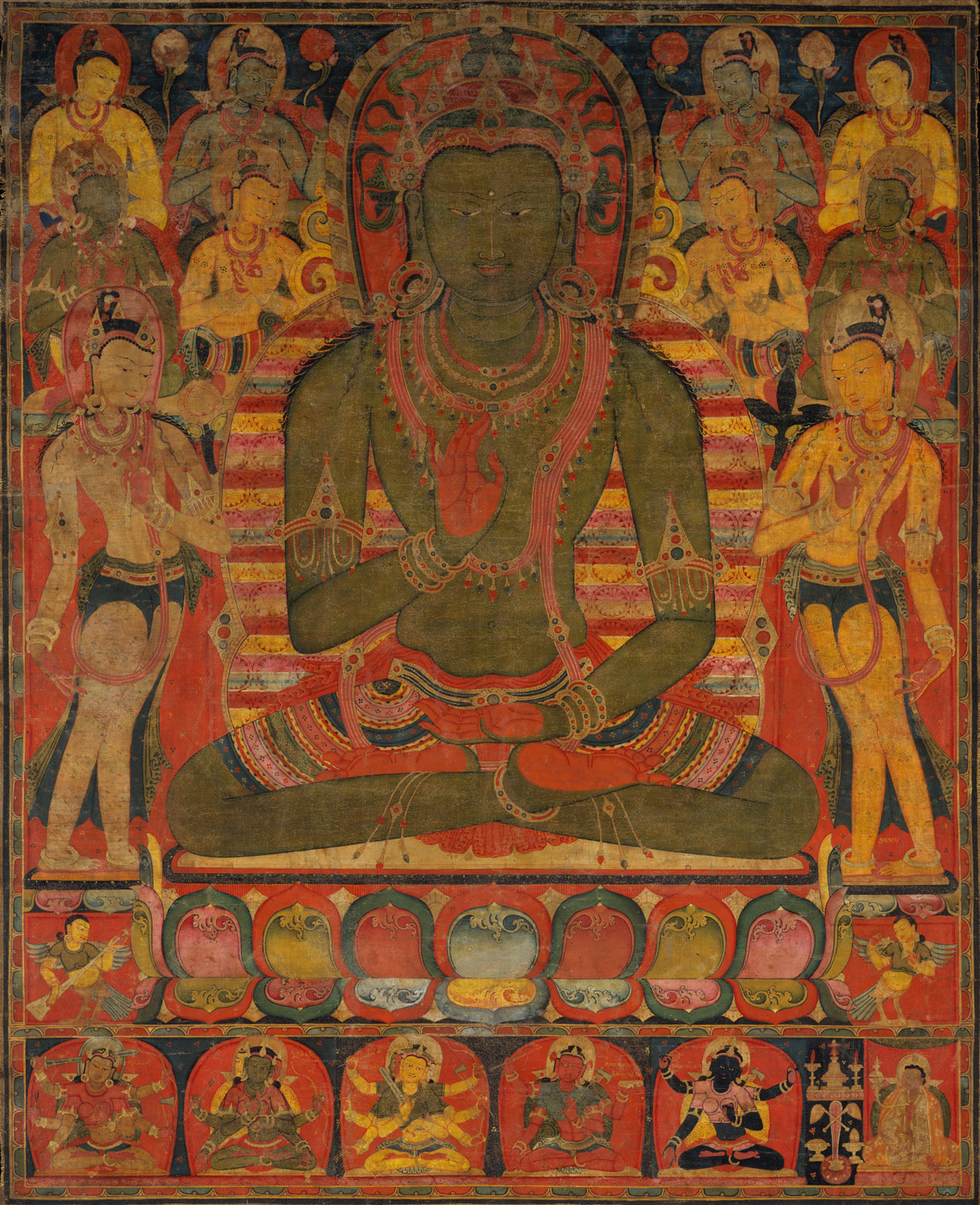 Amoghasiddhi Buddha
Tibet, 13th c.
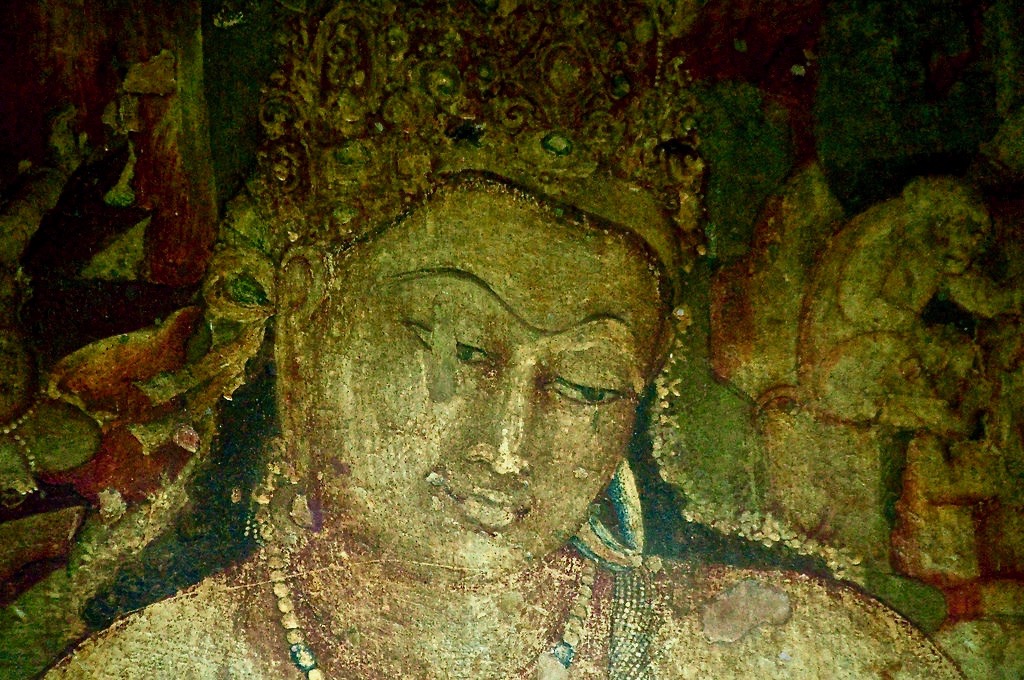 Celestial Bodhisattvas
Certain tenth-stage bodhisattvas also became celestial persons to be worshiped and venerated. Given their powers gained in the Bodhisattva Path, they too are considered sources of help for Buddhists on the Great Journey. These bodhisattvas are called "Great Beings" (mahāsattvas). Different sūtras identify these Great Beings in longer or shorter lists. Three of the most important are Maitreya, Mañjuśrī, and Avalokiteśvara. (Mitchell & Jacoby, 145)
Avalokiteśvara
Avalokiteśvara resides in the Buddha realm of Amitābha Buddha. His name means "the Lord Who Looks Down," indicating that Avalokiteśvara looks down from Amitābha's realm with love and compassion, ready to respond to the needs of living beings. So, while he possesses all virtues, he is especially known for his love and compassion, which he expresses in his limitless forms of skillful means. He often takes on an emanation body to appear compassionately in this world. In Tibet, His Holiness the Dalai Lama is believed to be an emanation of Avalokiteśvara, Later Buddhist art portrays Avalokiteśvara as having many heads and arms, representing his ability to notice and respond to the needs of many beings at the same time. In East Asia, Avalokiteśvara is represented as a female bodhisattva who is widely worshiped. In China she is known as Guanyin, and in Japan as Kannon. (Mitchell & Jacoby, 146)
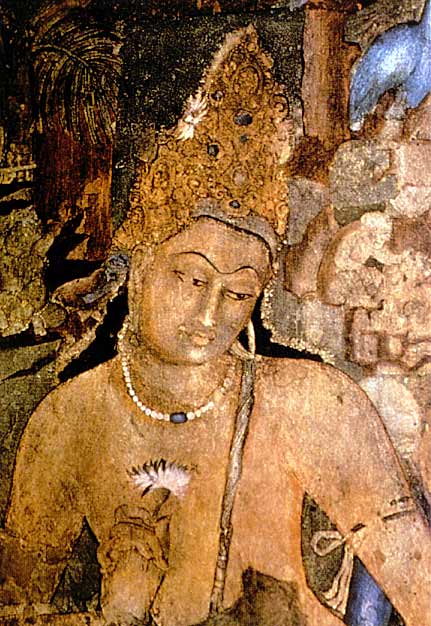 AvalokiteśvaraBodhisattva PadmapaniBodhisattva with Lotus
India, Ajanta Caves, 5th c.
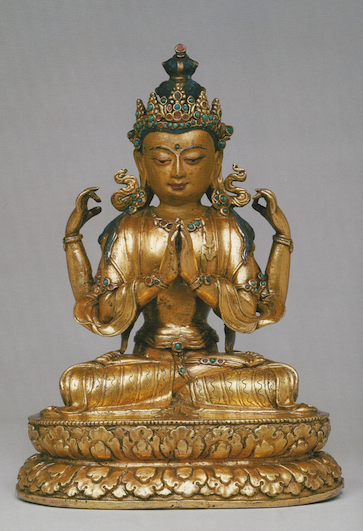 Seated Four-Armed Avalokiteśvara
Bhutan, 18th c.
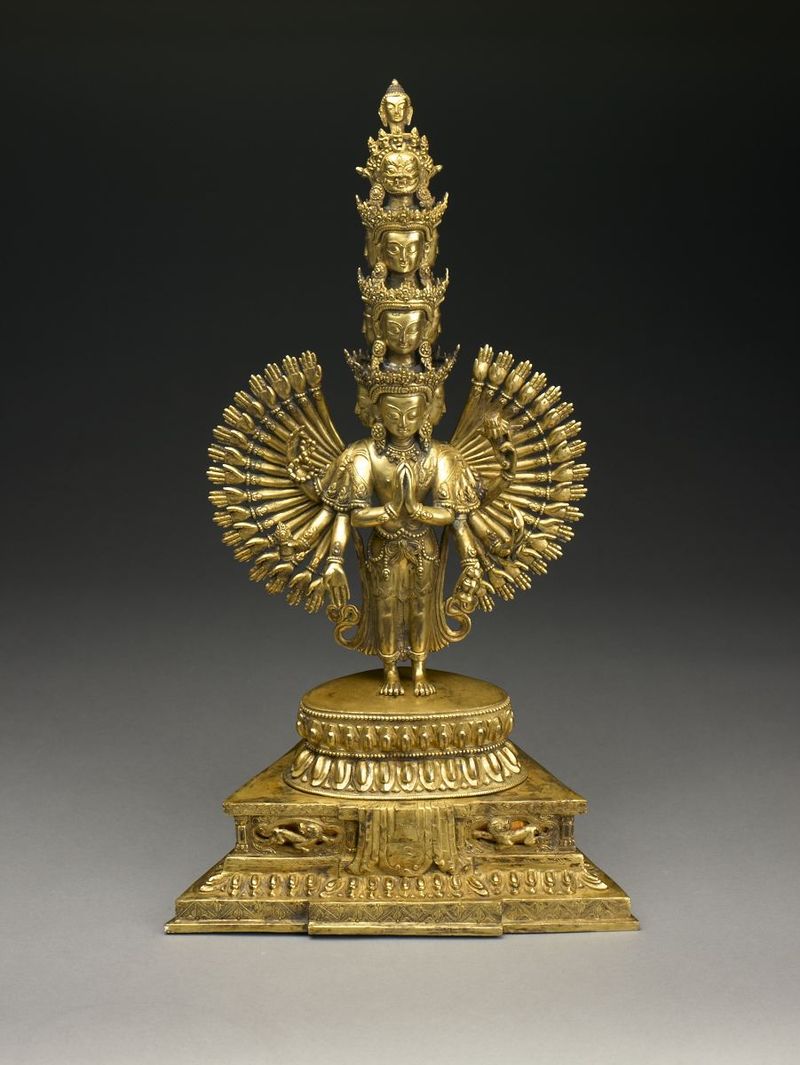 Thousand-Armed Avalokiteśvara
Tibet, 18th c.
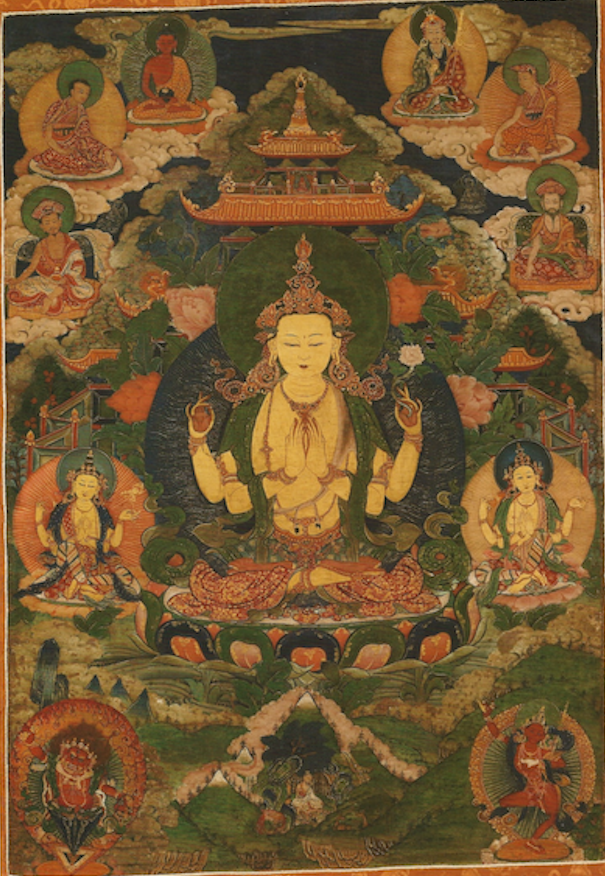 Four-Armed Avalokiteśvara
Bhutan, 17th -18th c.
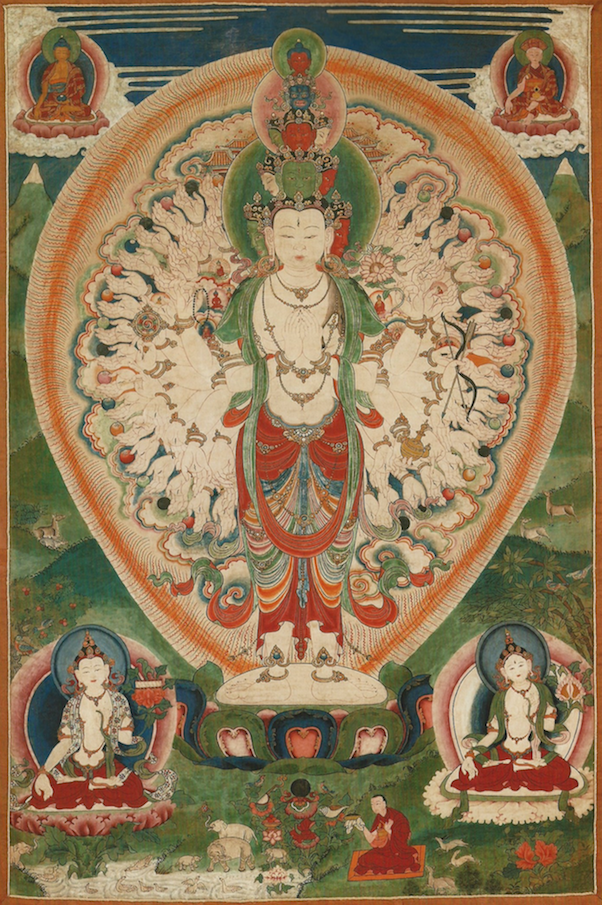 Thousand-Armed Avalokiteśvara
Bhutan, 19th c.
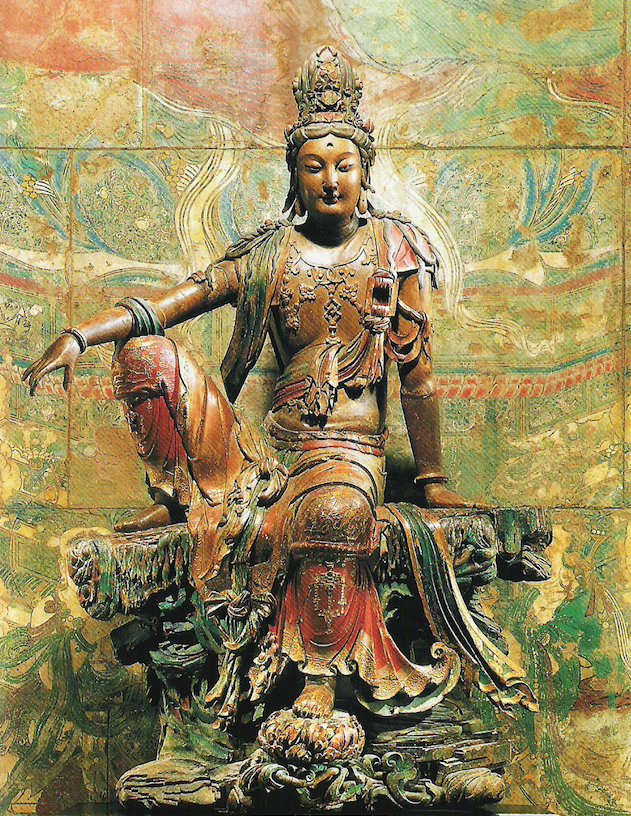 Guanyin
China, 12th-13th c.
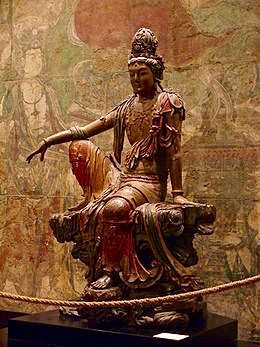 Guanyin
China, 12th-13th c.
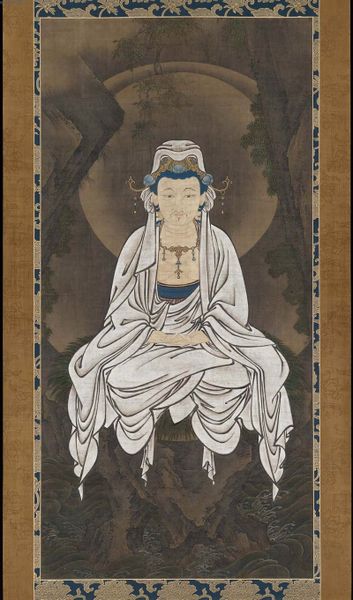 White Robed Kannon
Japan, 16 th c.
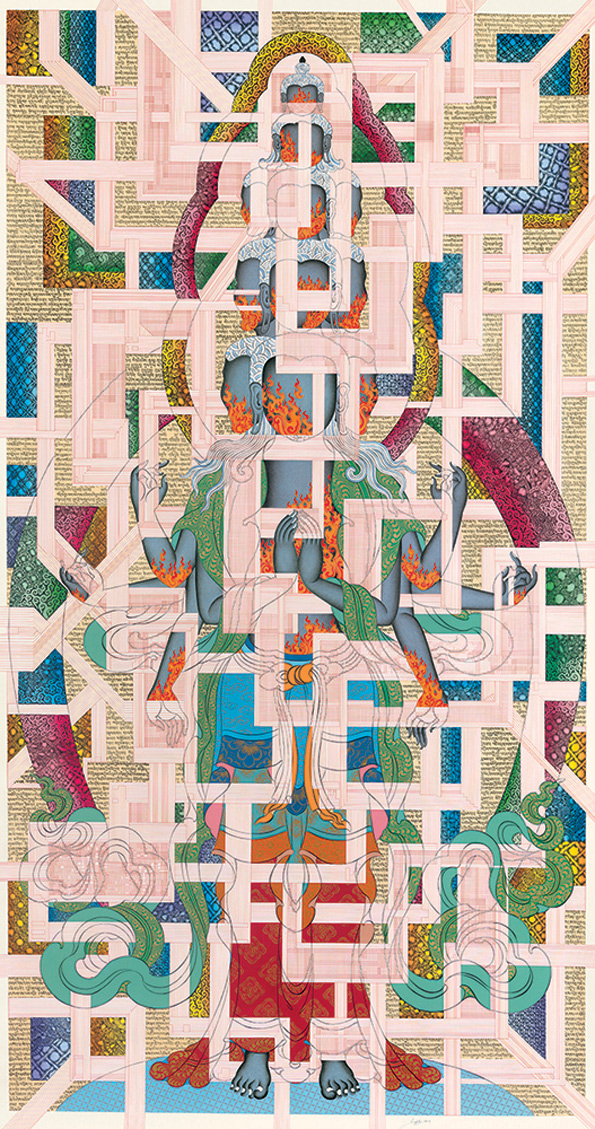 Pin-Drop Silence: Eleven-Headed Avalokiteśvara
Tenzin Rigdol, Nepal, 2013.
MañjuśrīBodhisattva of Wisdom
Mañjuśrī, or "Sweet Glory," is a celestial bodhisattva who resides in many worlds and is so revered for his great wisdom that he is called the "prince of the Dharma." He often appears in dreams and visions and protects Buddhists in times of need with his great powers. Mañjuśrī is known especially for using his great wisdom to destroy ignorance and awaken knowledge. (Mitchell & Jacoby, 145)
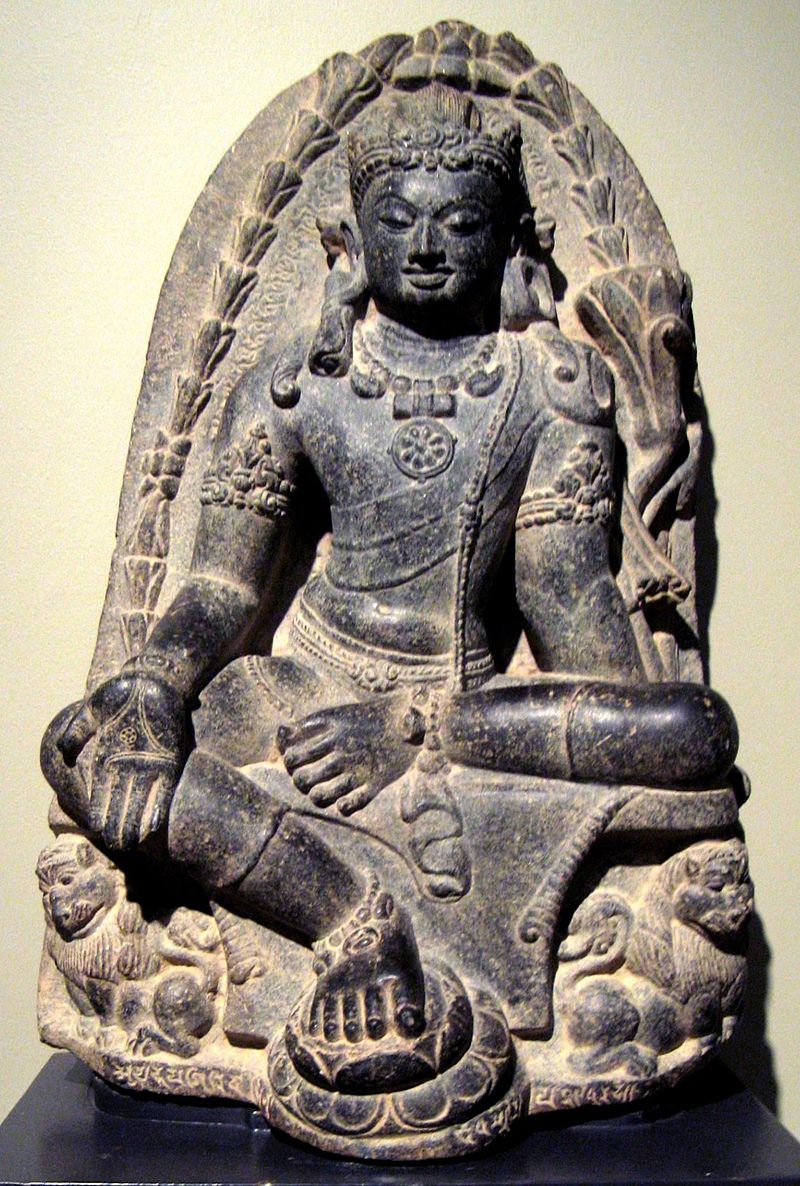 Mañjuśrī
India, 9th c.
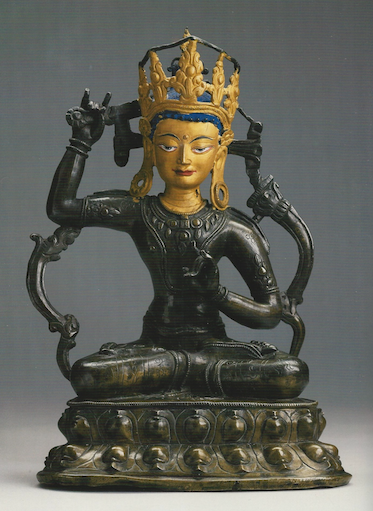 Mañjuśrī
Tibet, 13th – 14th c.
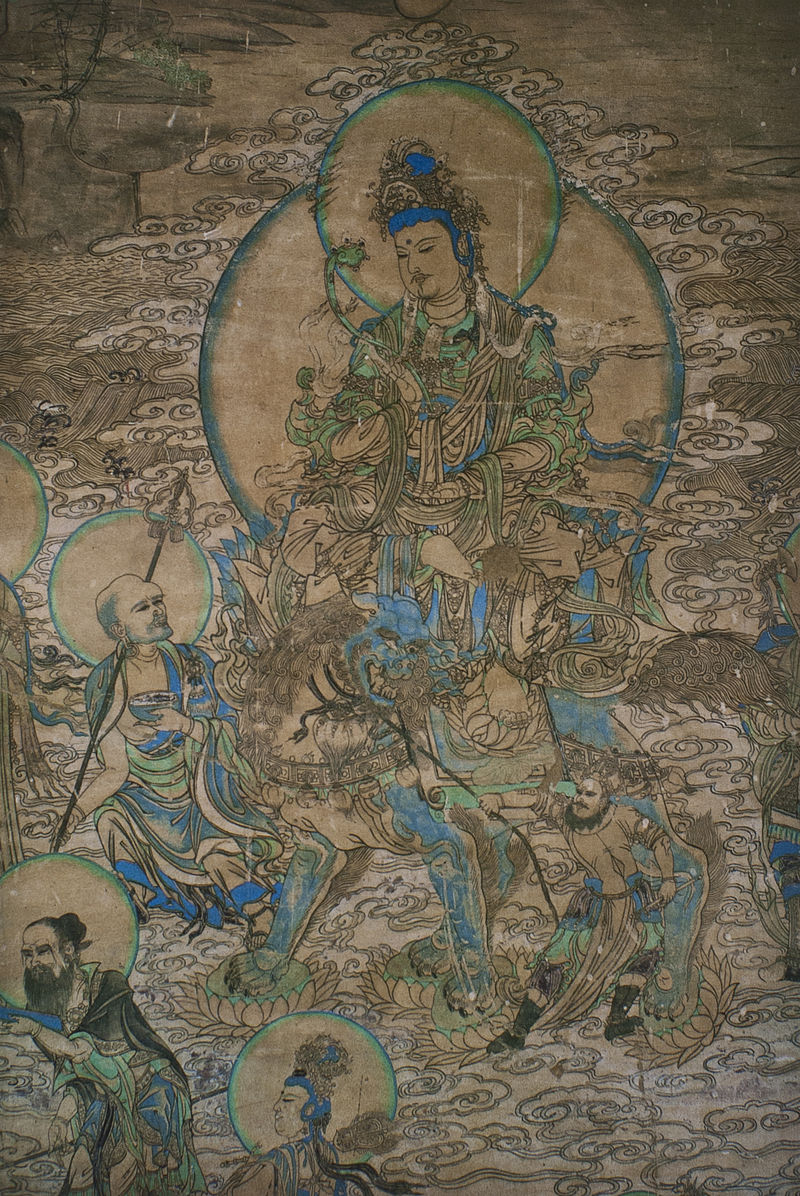 Mañjuśrī
China, Western Xia Dynaasty, 11th – 13th c.
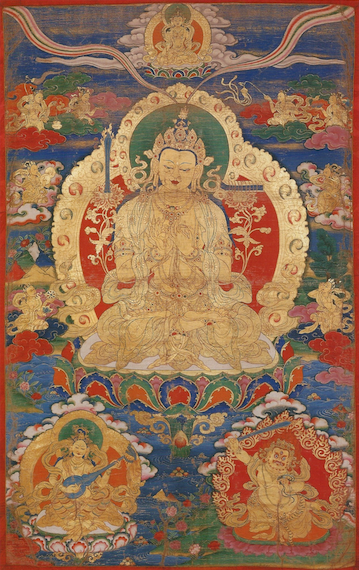 Mañjuśrī
Bhutan, 18th c.
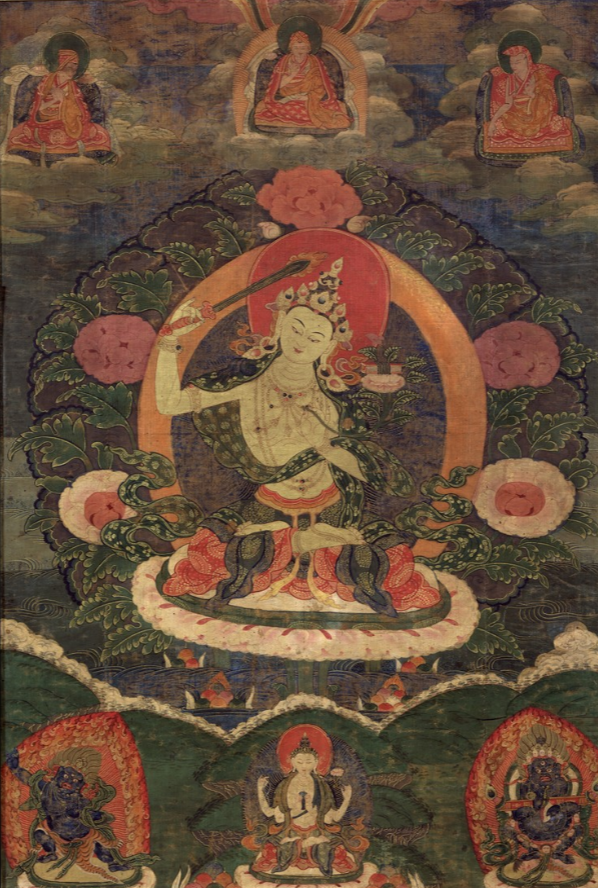 Mañjuśrī
Tibet, 18th c.
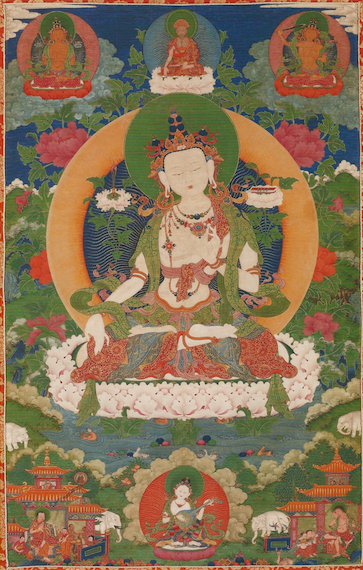 White Mañjuśrī
Bhutan, 18th – 19th  c.
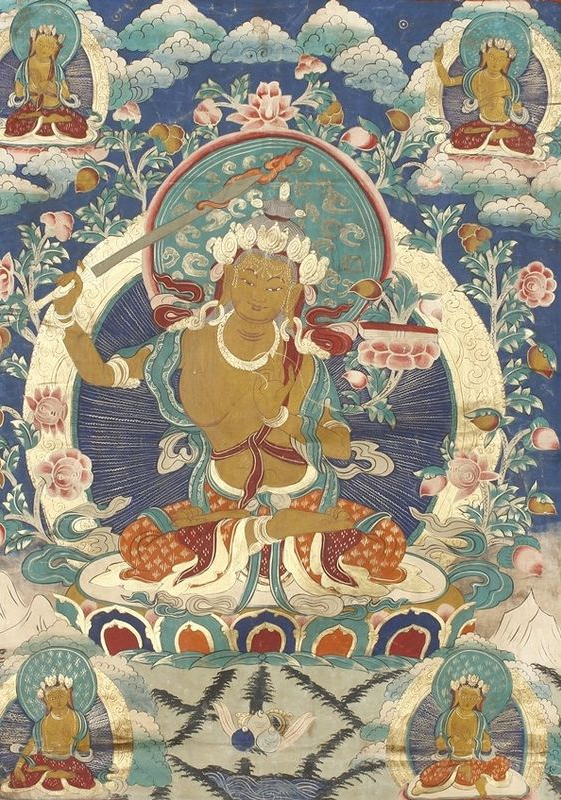 Mañjuśrī
Central Asia, 19th  c.
MaitreyaThe Future Buddha
Maitreya, or "Kindly One," is mentioned in the early Pali texts as the bodhisattva who in the distant future will become a Buddha in this world. At the present time, Maitreya is living in the Tuṣita Heaven waiting to be born as the next Buddha after Gautama. In the meantime, he uses his powers and skillful means to respond to the needs of all living beings, especially to those expressed in prayers by worshipers. In tenth-century China, there was a Chan (Zen) monk named Budai. Budai was a happy and rather portly monk who gave presents to children from a bag he carried with him. After his death, a legend developed in China that he was, in reality, an emanation body of Maitreya. In the West, his image is sometimes called “the Laughing Buddha.” (Mitchell & Jacoby, 146)
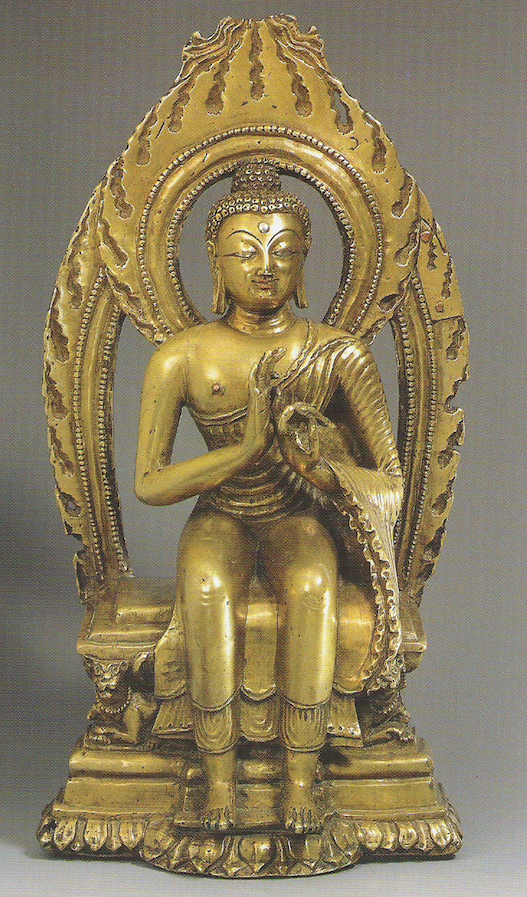 Maitreya
India, 10th – 11th c.
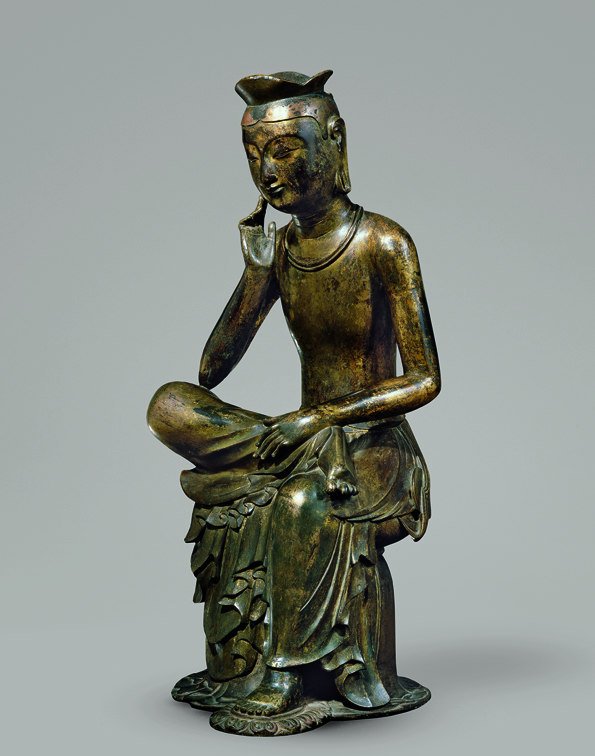 Maitreya
Korea, 7th c.
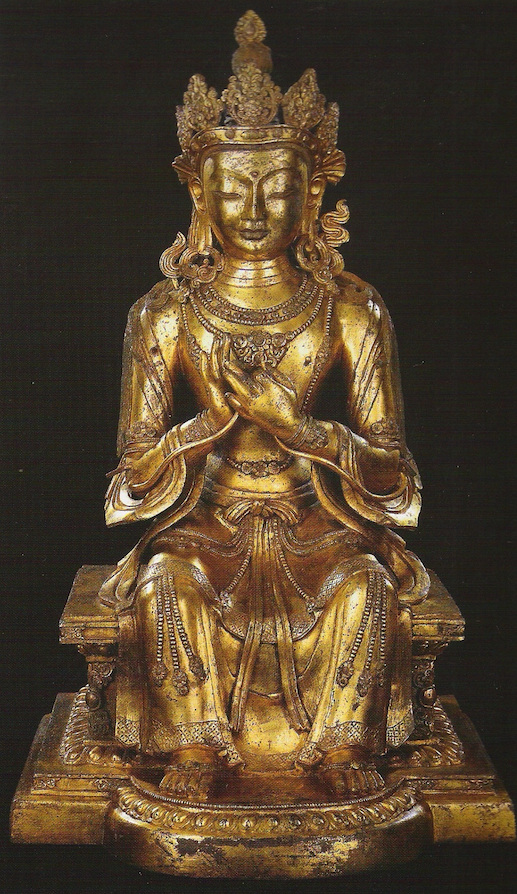 Maitreya
China, Yuan Dynasty, 14th c.
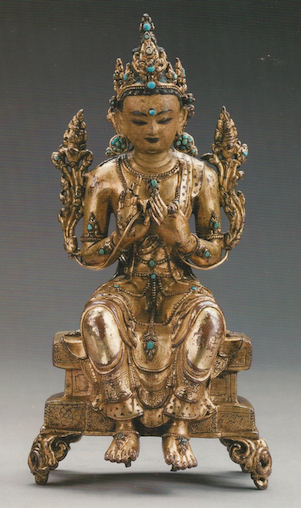 Maitreya
Bhutan, 17th c.
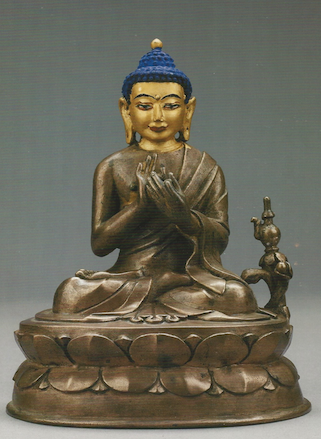 MaitreyaThe Future Buddha
Bhutan, 18th -19th c.
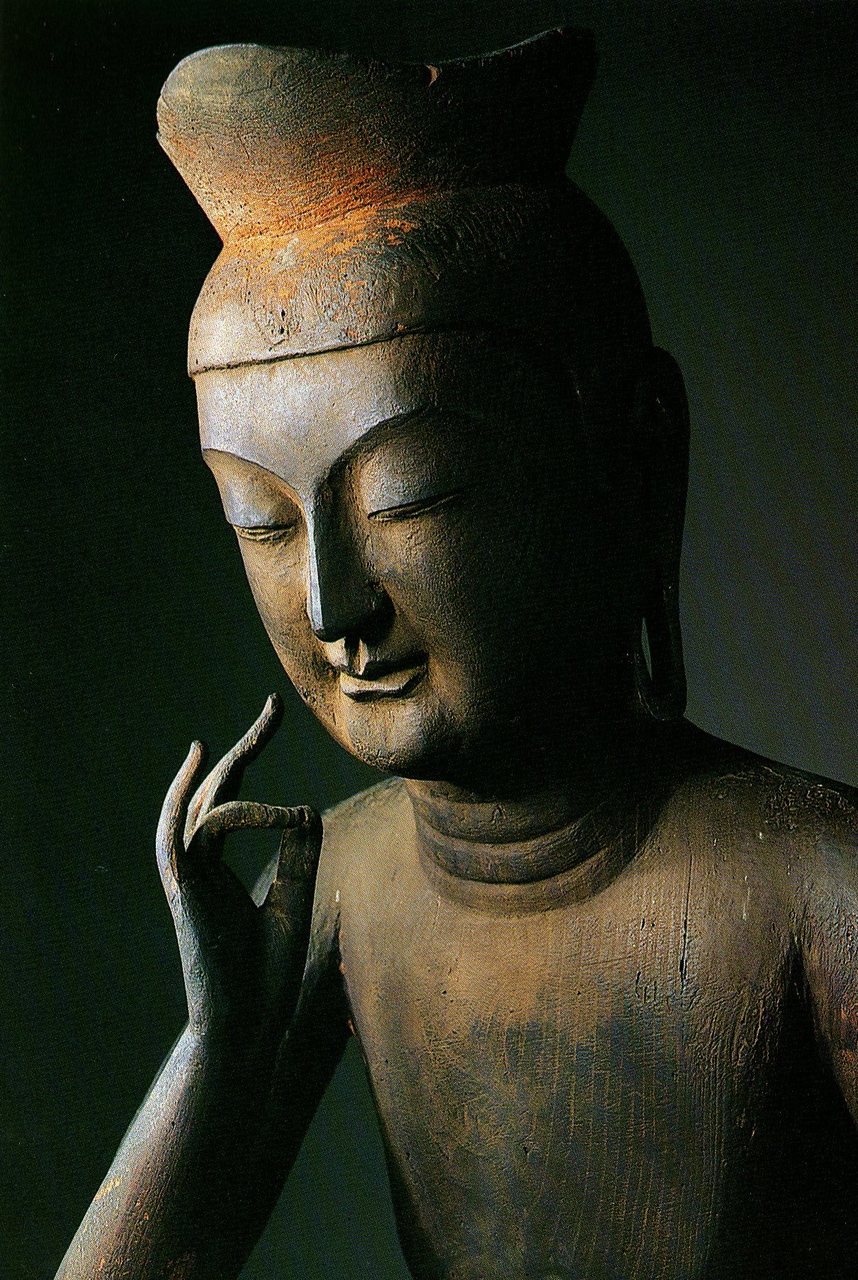 Miroku Bosatsu(Maitreya Buddha)
Japan, 7th c.
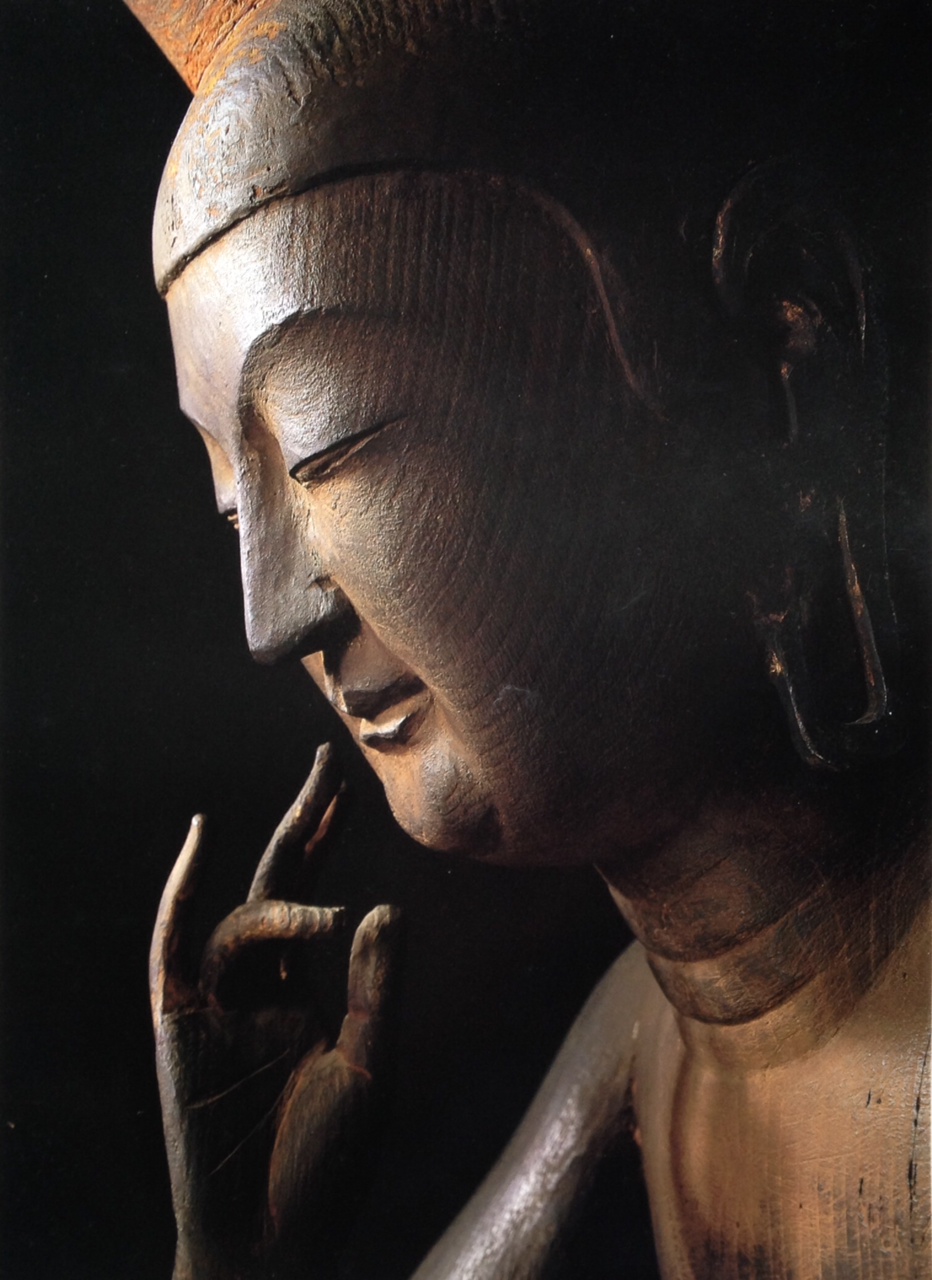 Miroku Bosatsu(Maitreya Buddha)
Japan, 7th c.
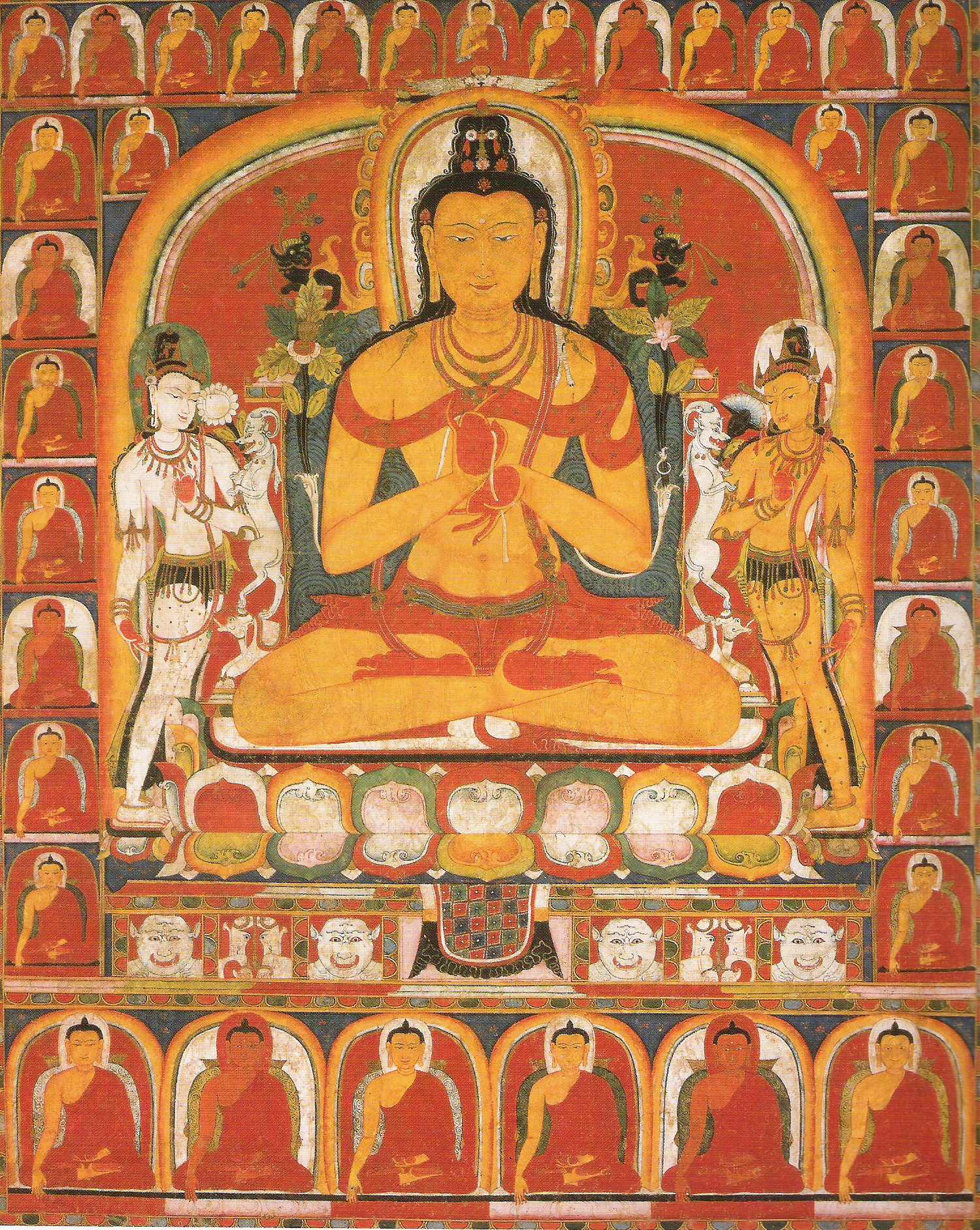 Maitreya
Tibet, 13th c.
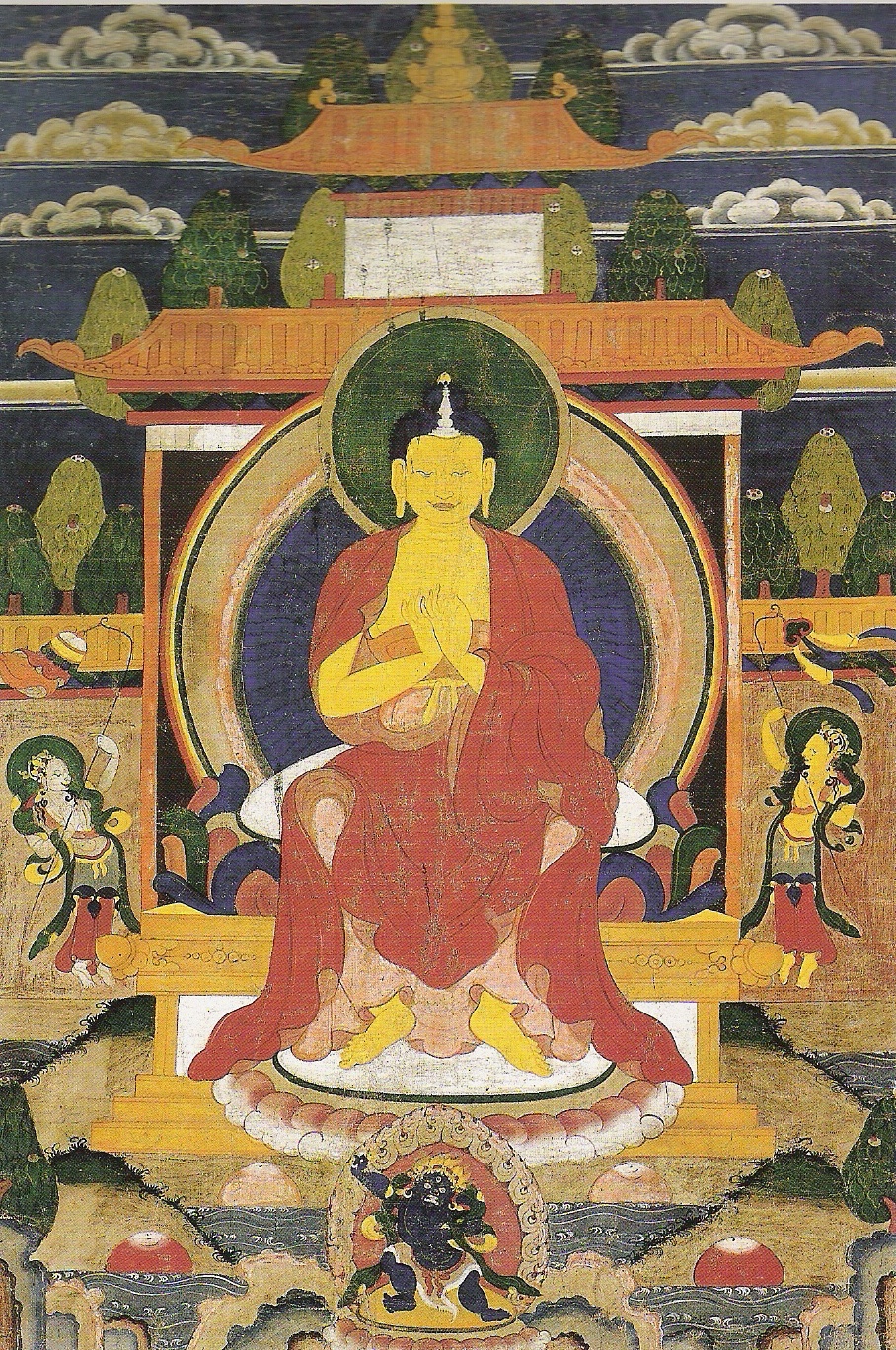 Maitreya
Tibet, 19th c.
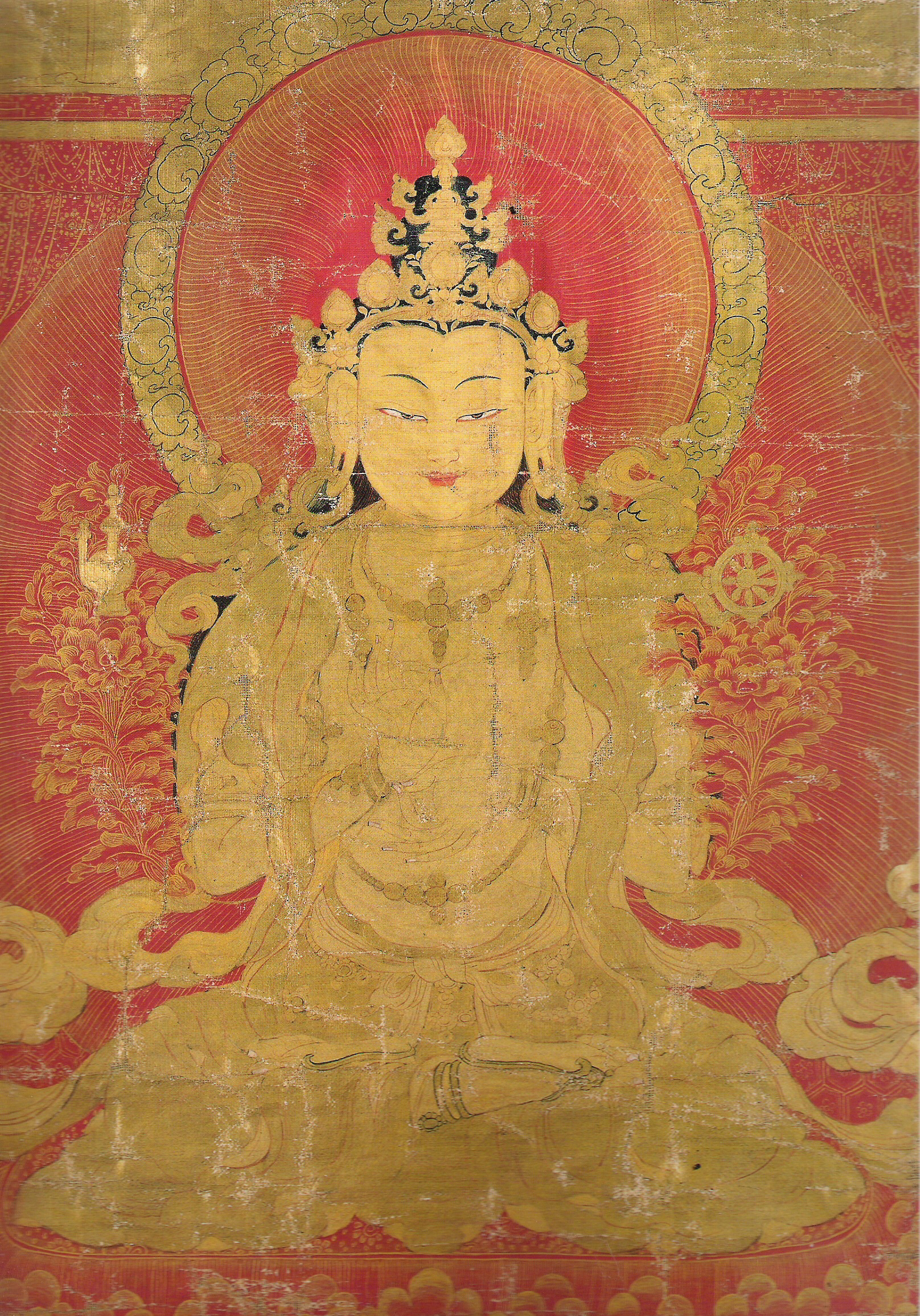 Maitreya
Tibet, 17th c.